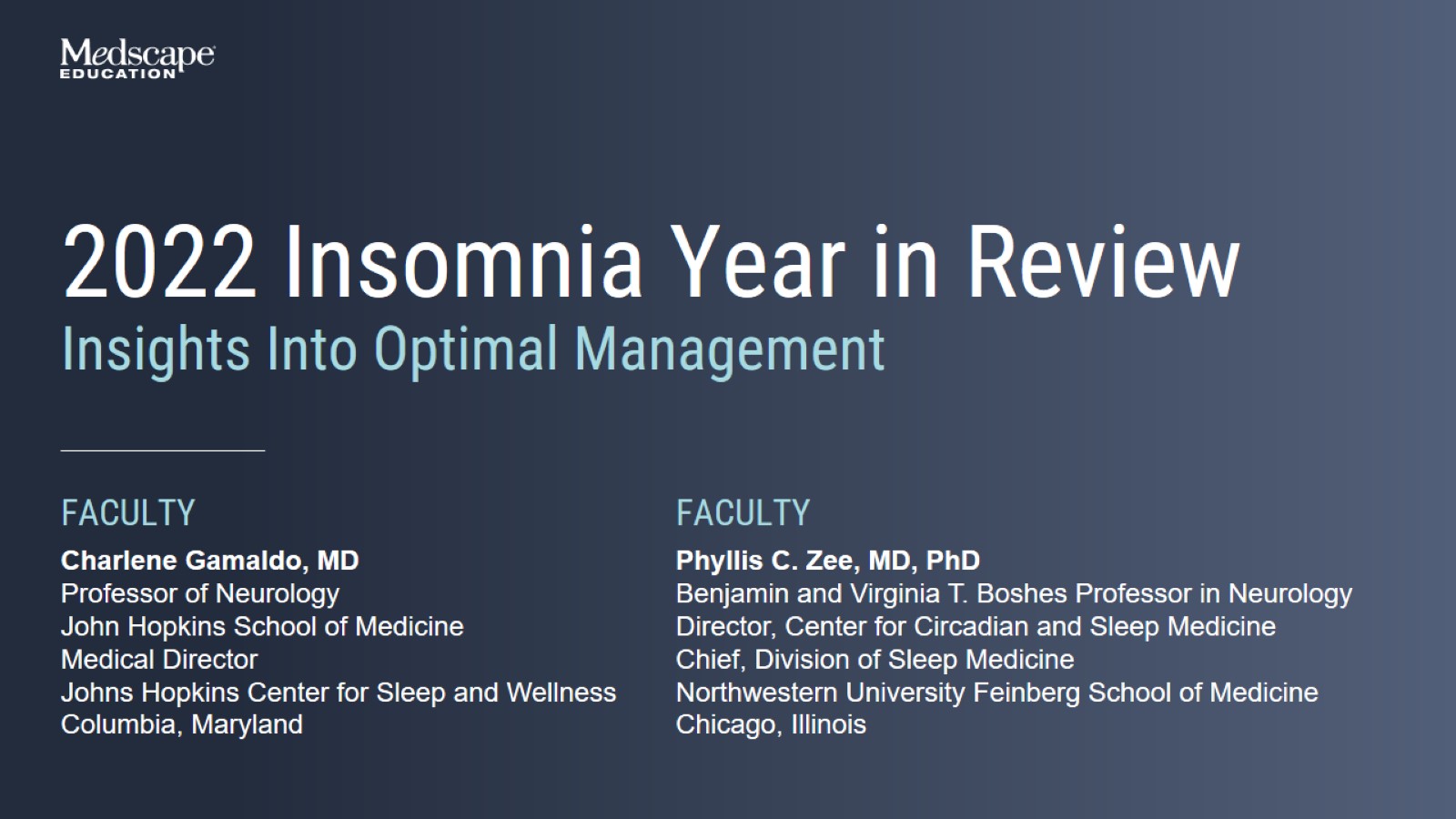 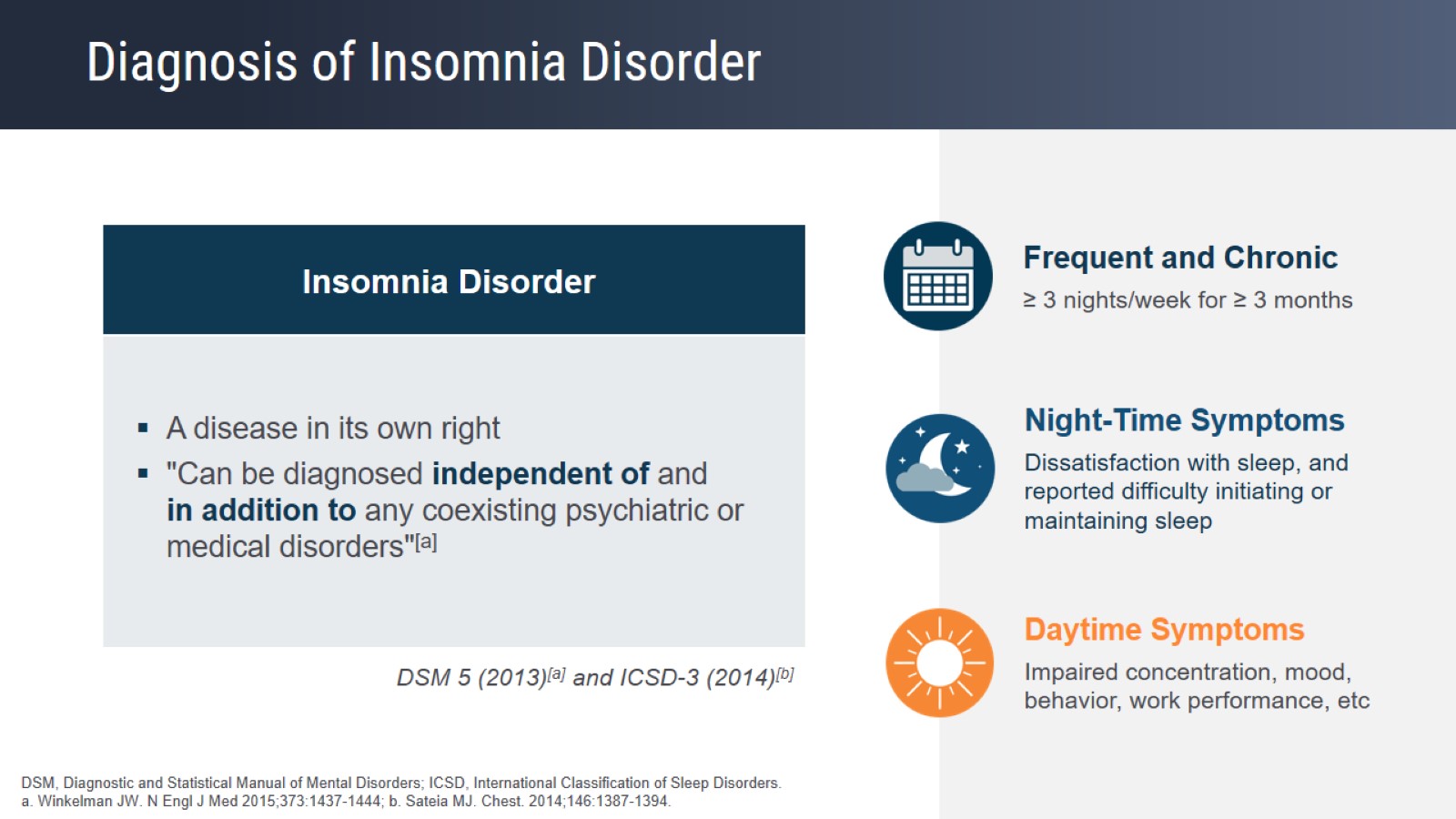 Diagnosis of Insomnia Disorder
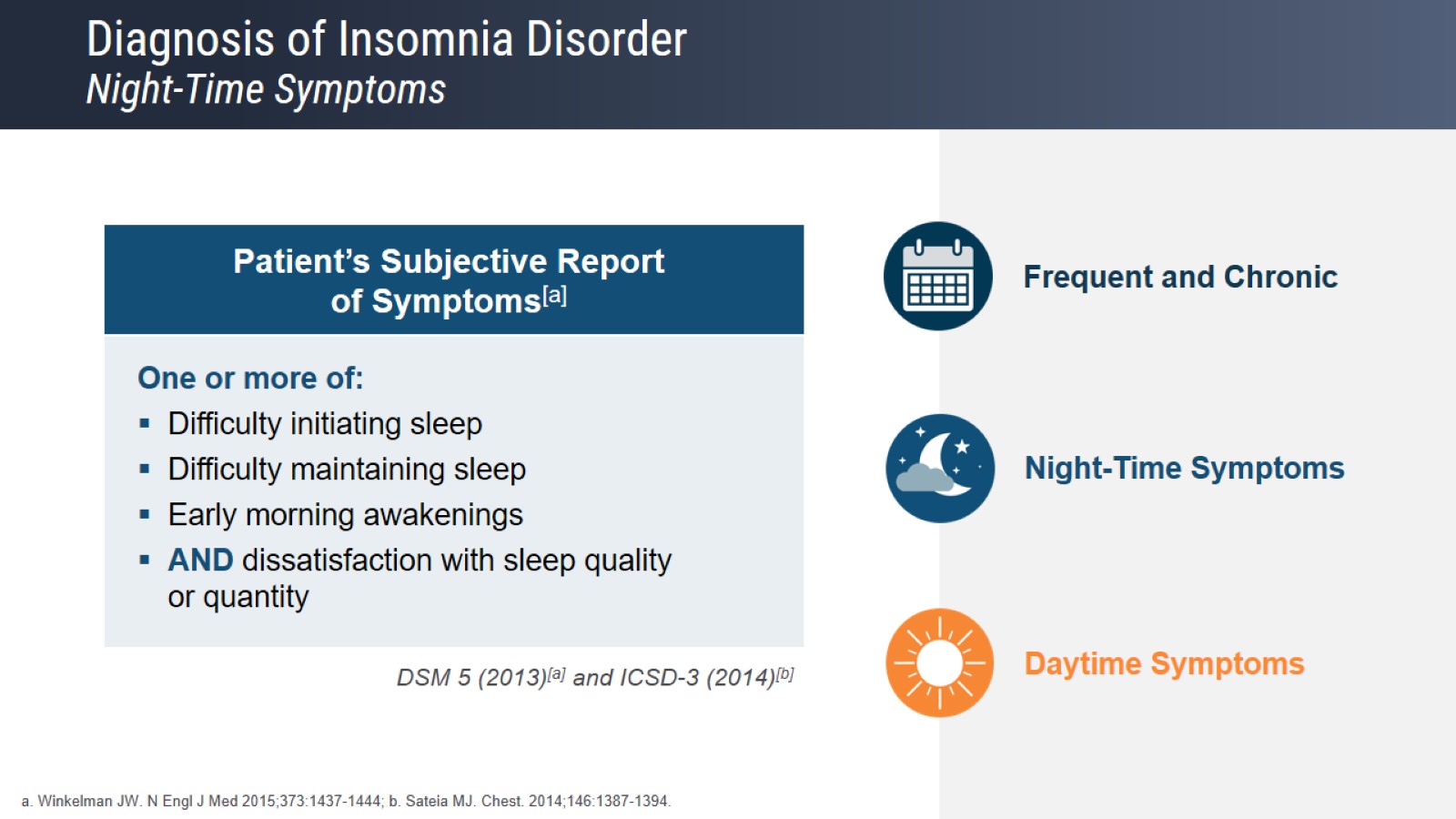 Diagnosis of Insomnia DisorderNight-Time Symptoms
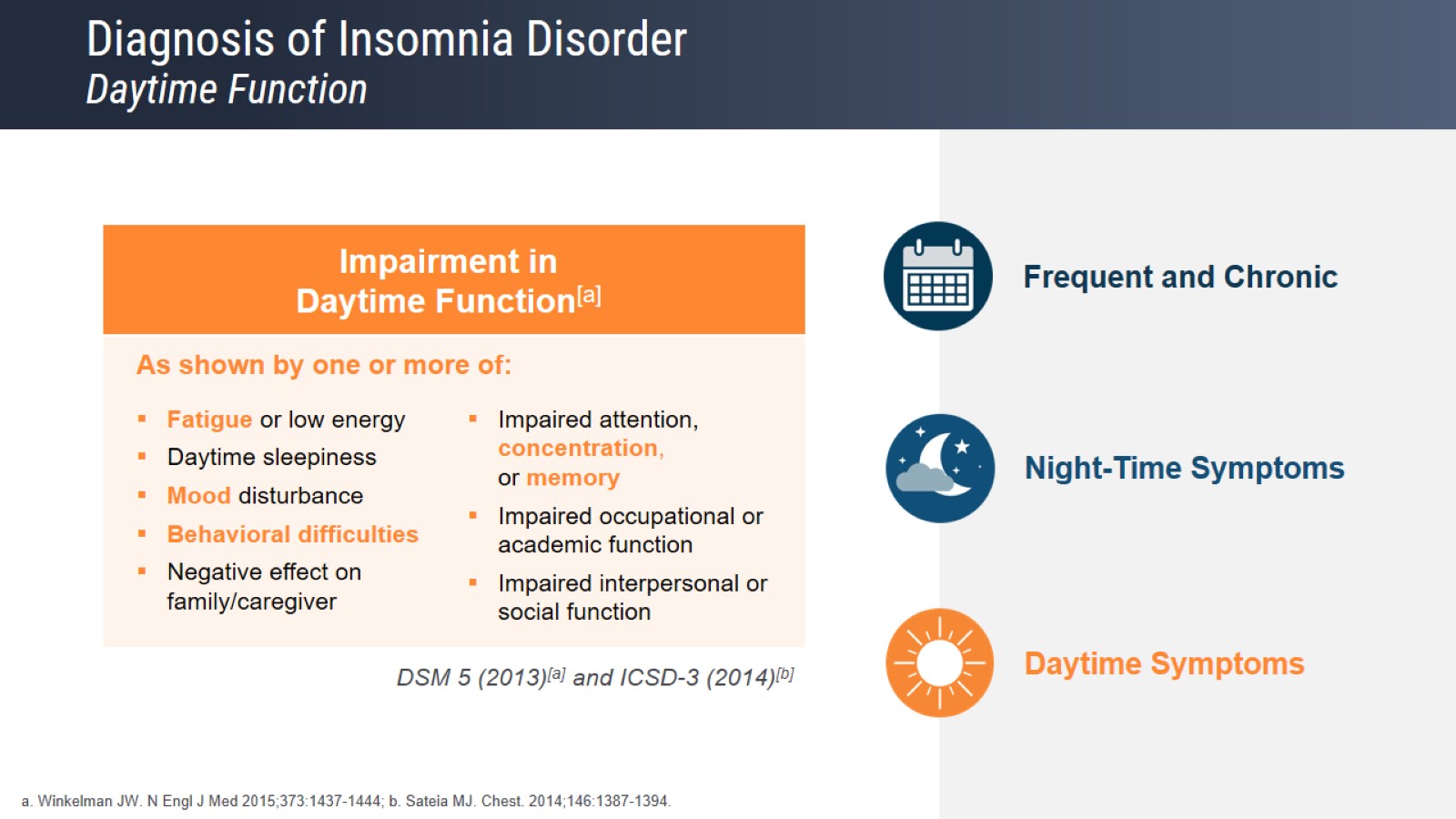 Diagnosis of Insomnia DisorderDaytime Function
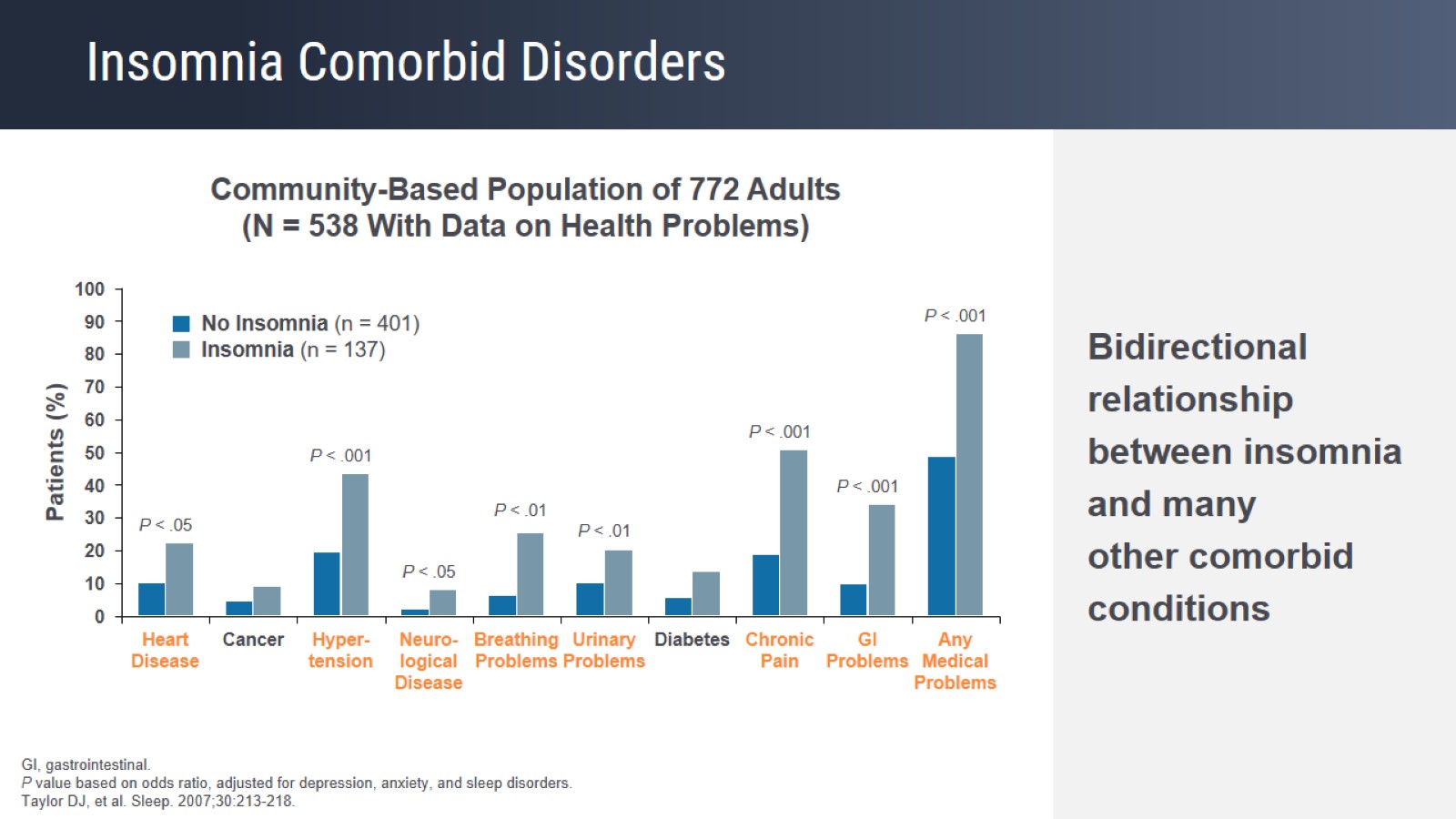 Insomnia Comorbid Disorders
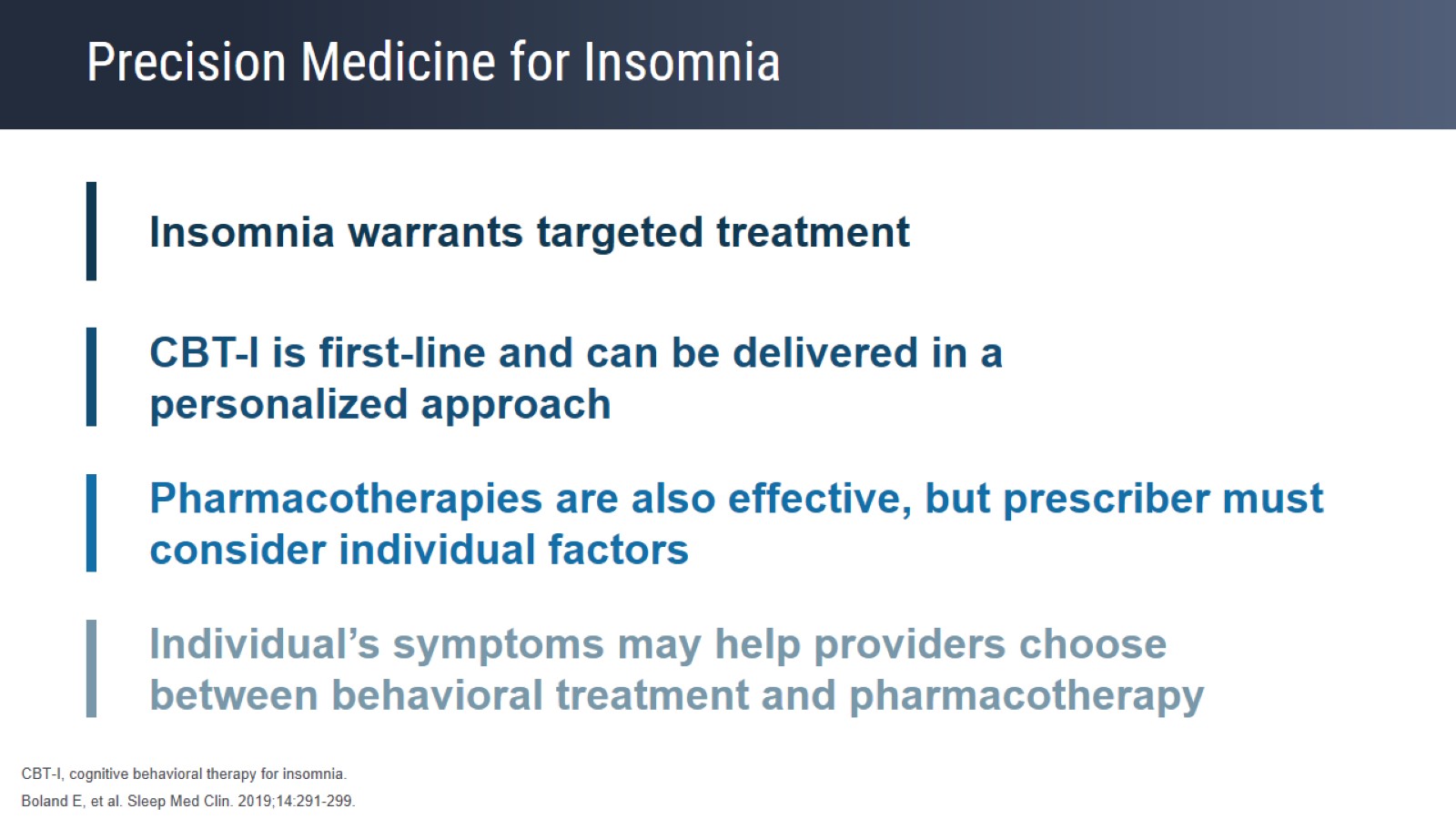 Precision Medicine for Insomnia
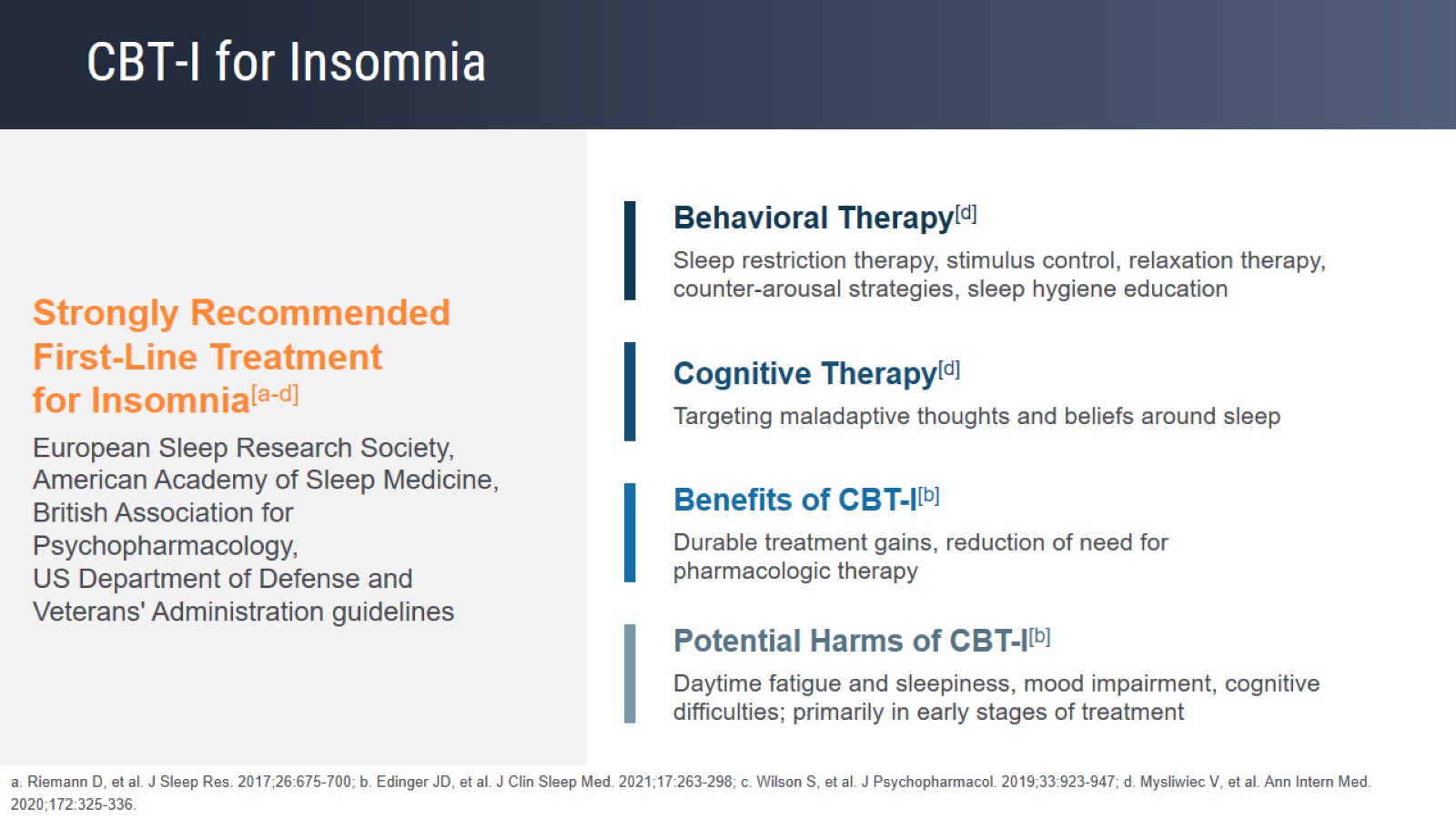 CBT-I for Insomnia
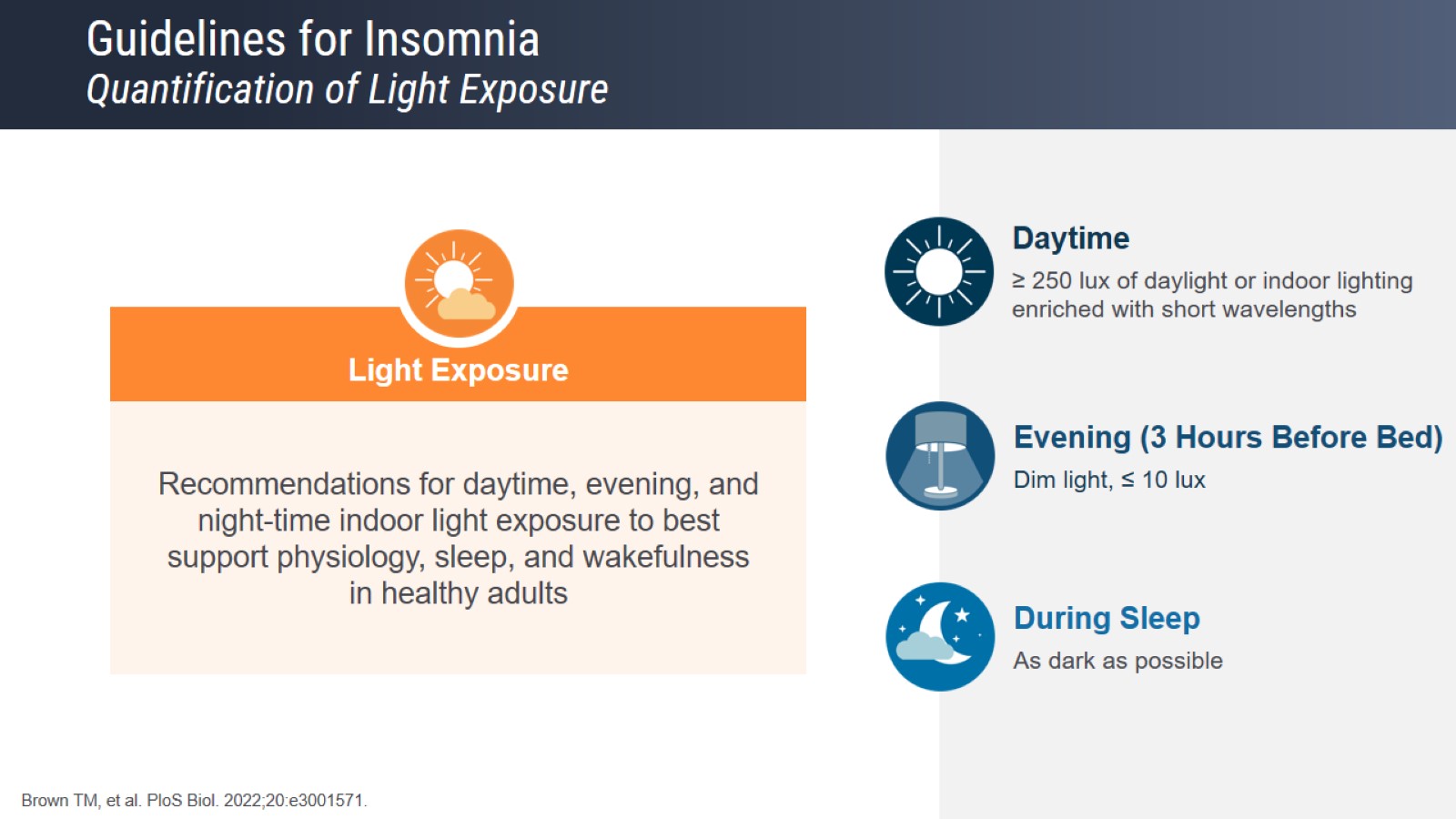 Guidelines for InsomniaQuantification of Light Exposure
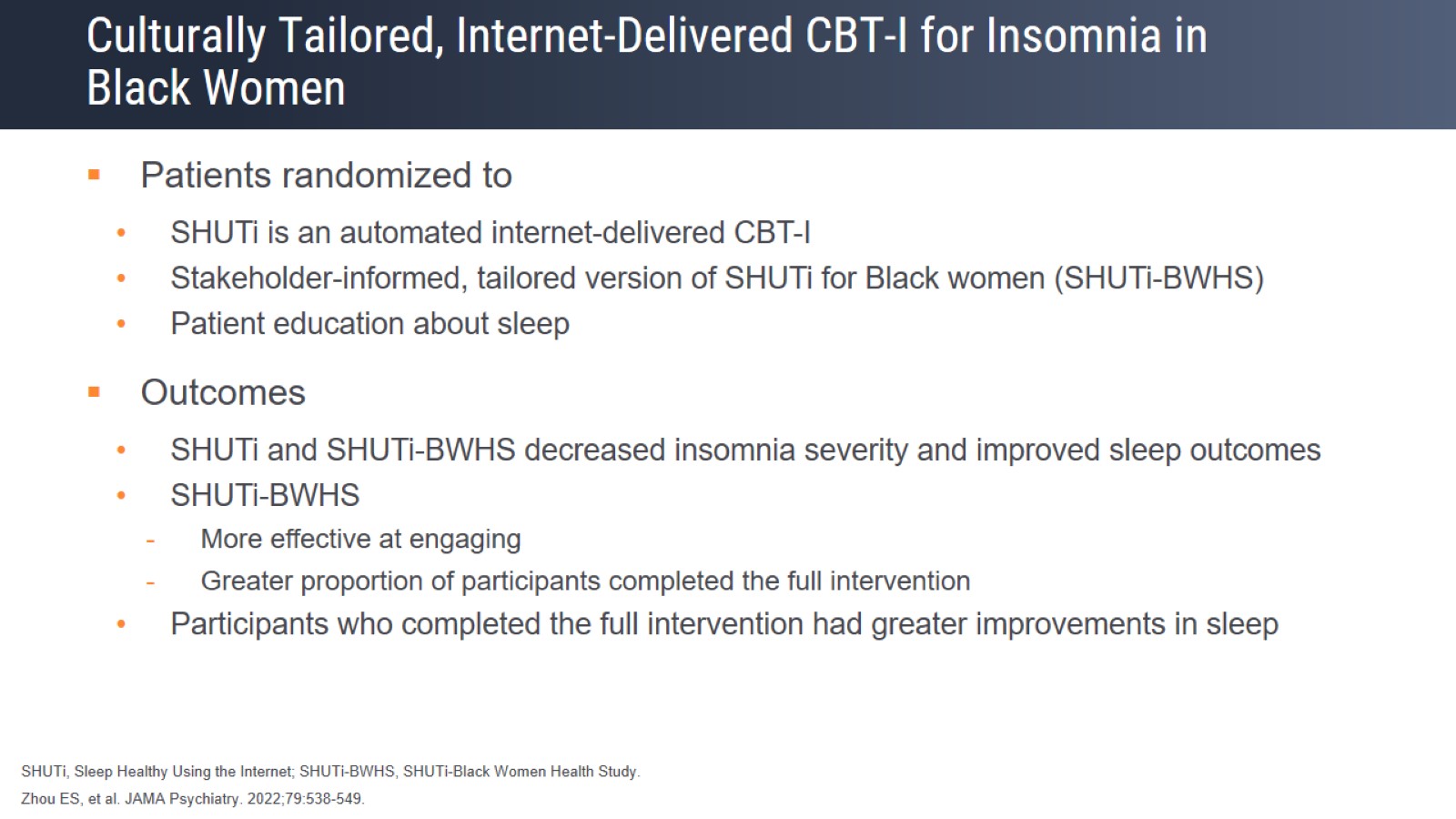 Culturally Tailored, Internet-Delivered CBT-I for Insomnia inBlack Women
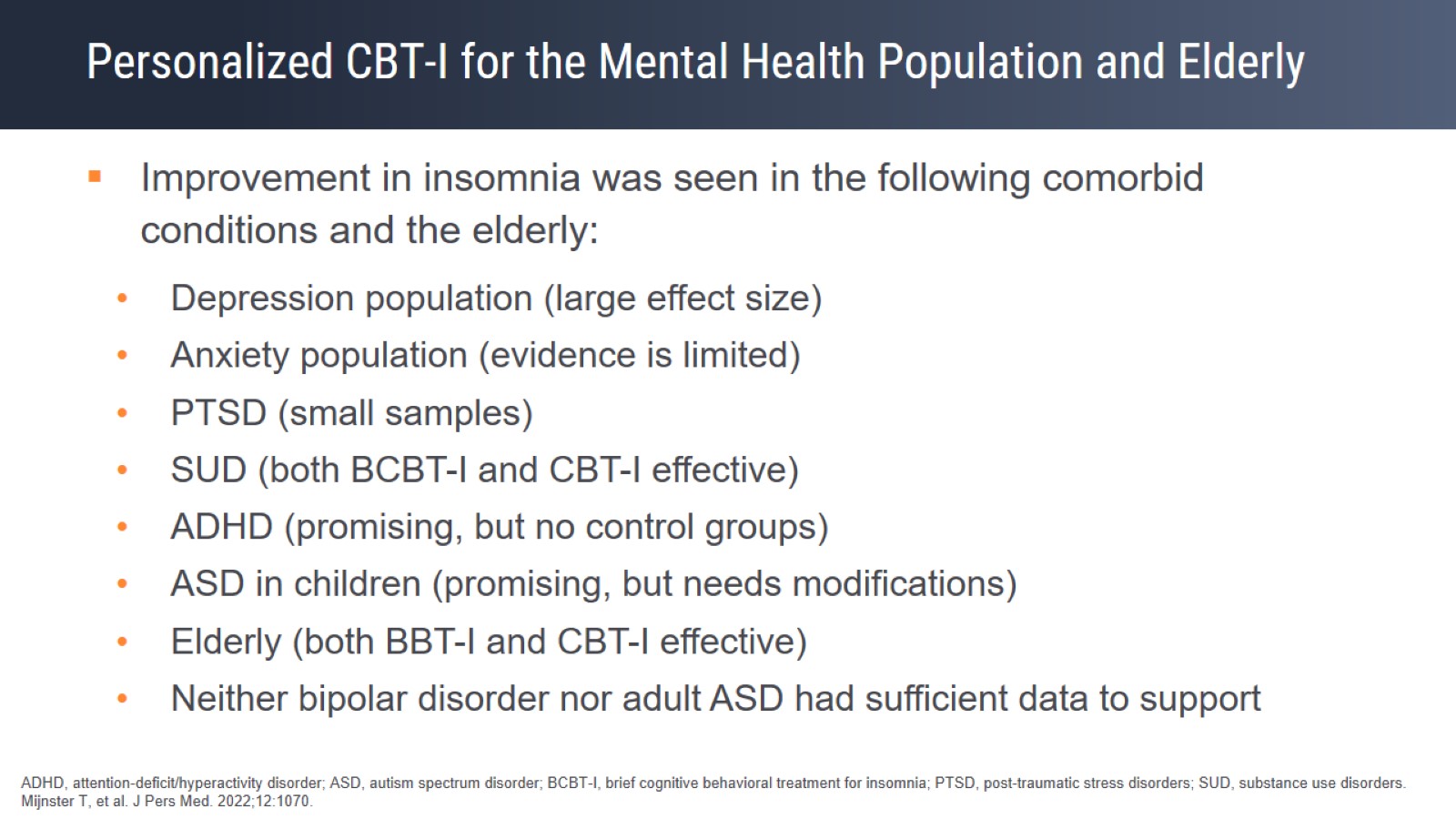 Personalized CBT-I for the Mental Health Population and Elderly
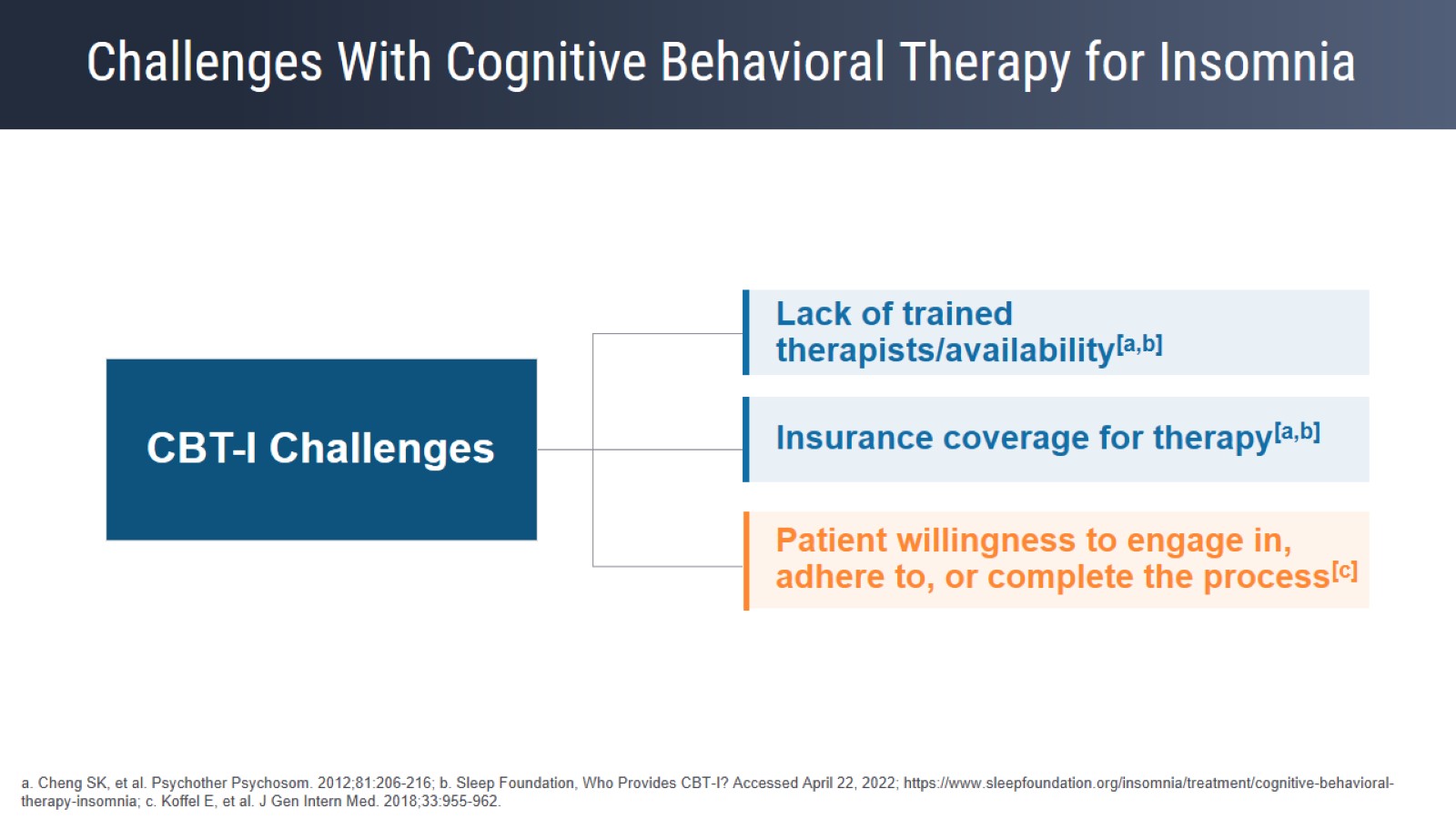 Challenges With Cognitive Behavioral Therapy for Insomnia
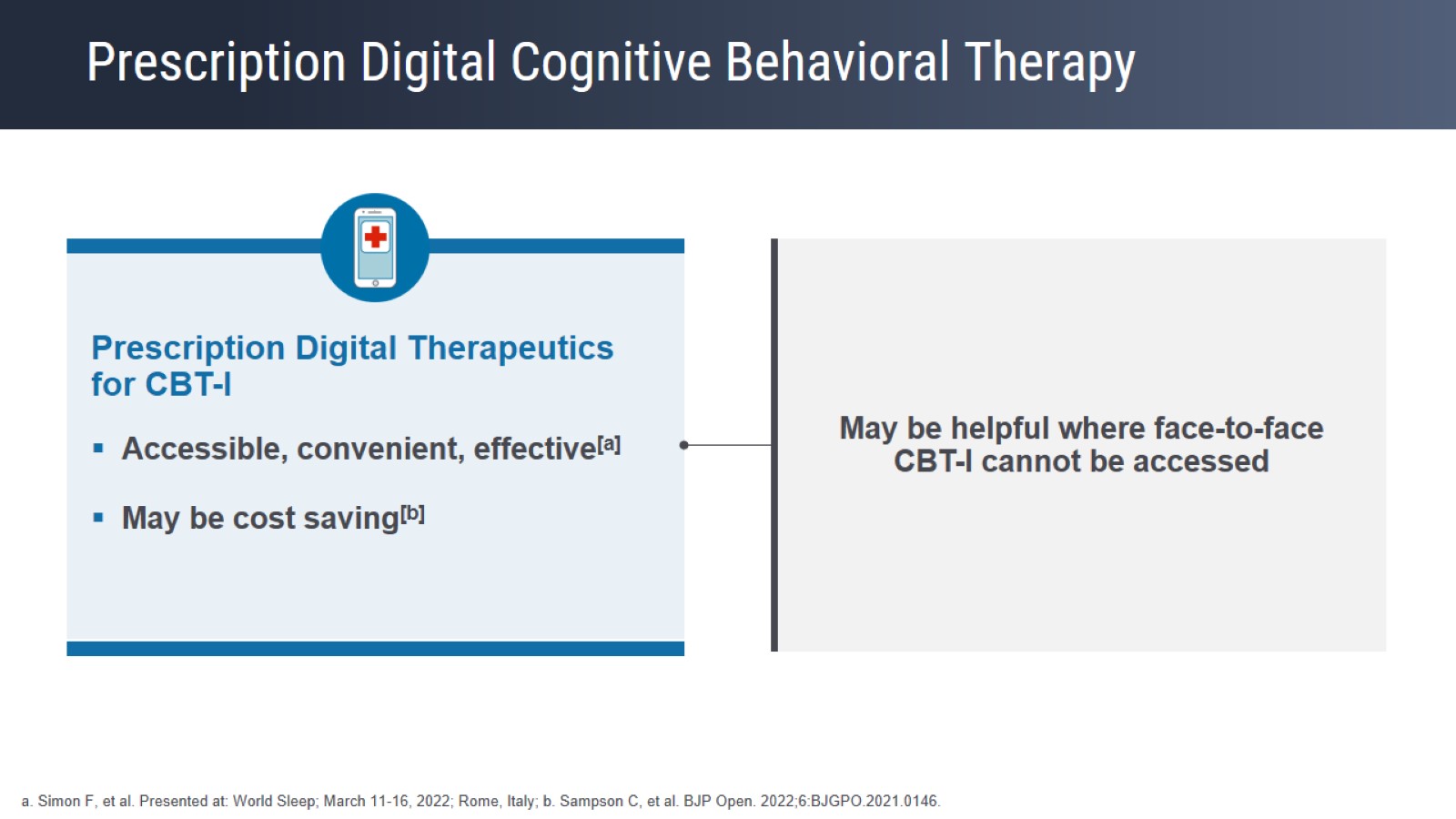 Prescription Digital Cognitive Behavioral Therapy
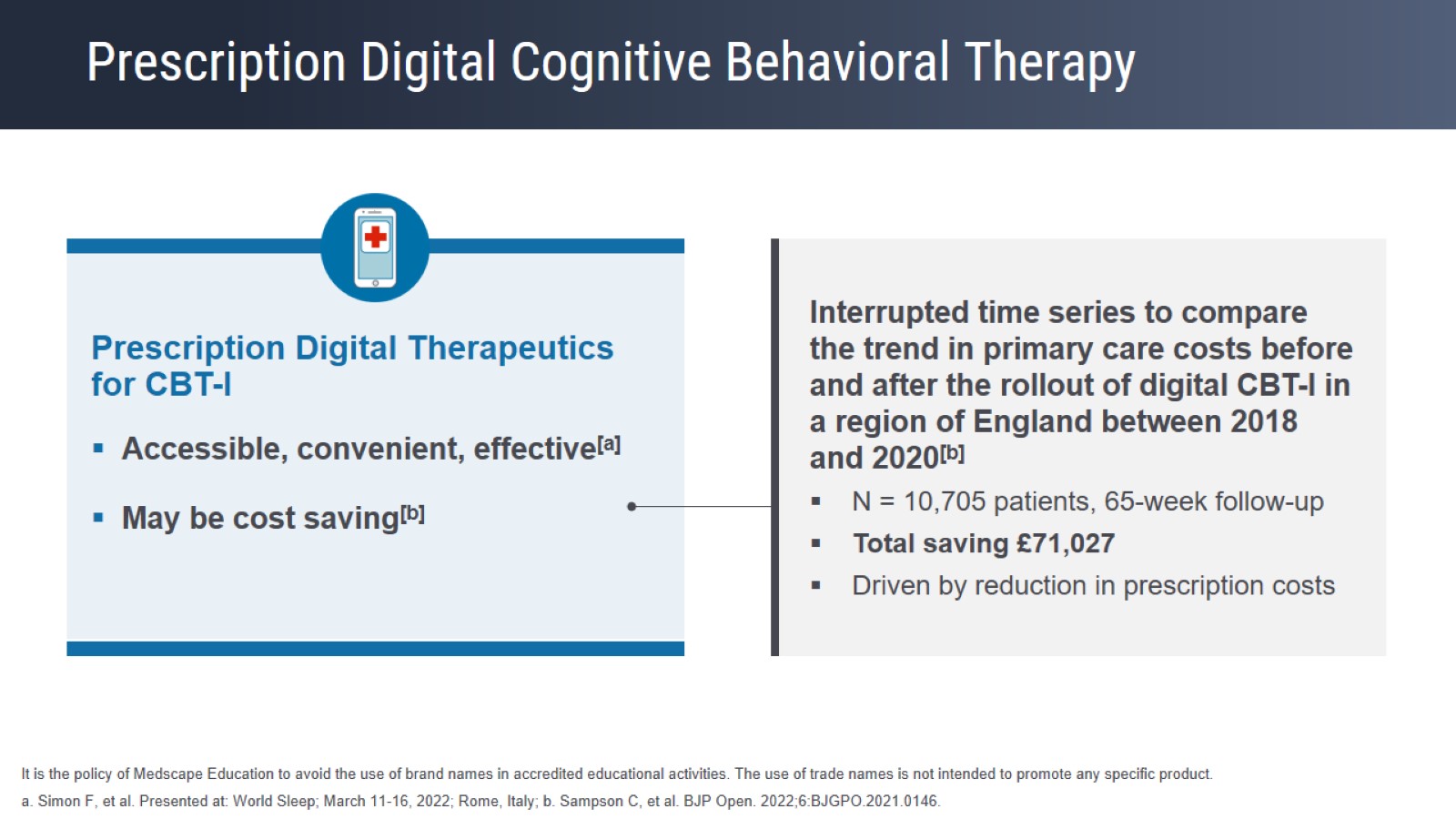 Prescription Digital Cognitive Behavioral Therapy
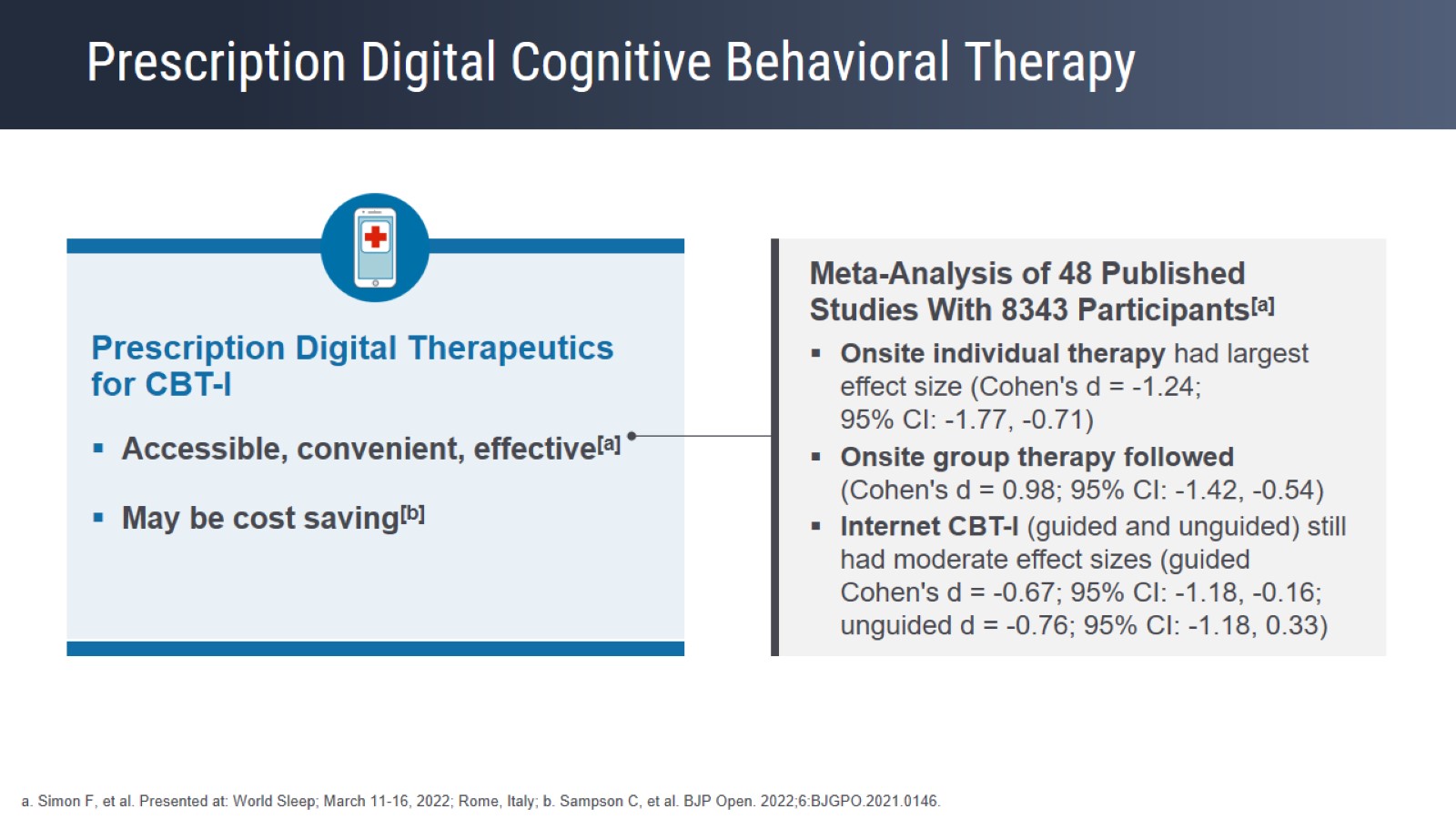 Prescription Digital Cognitive Behavioral Therapy
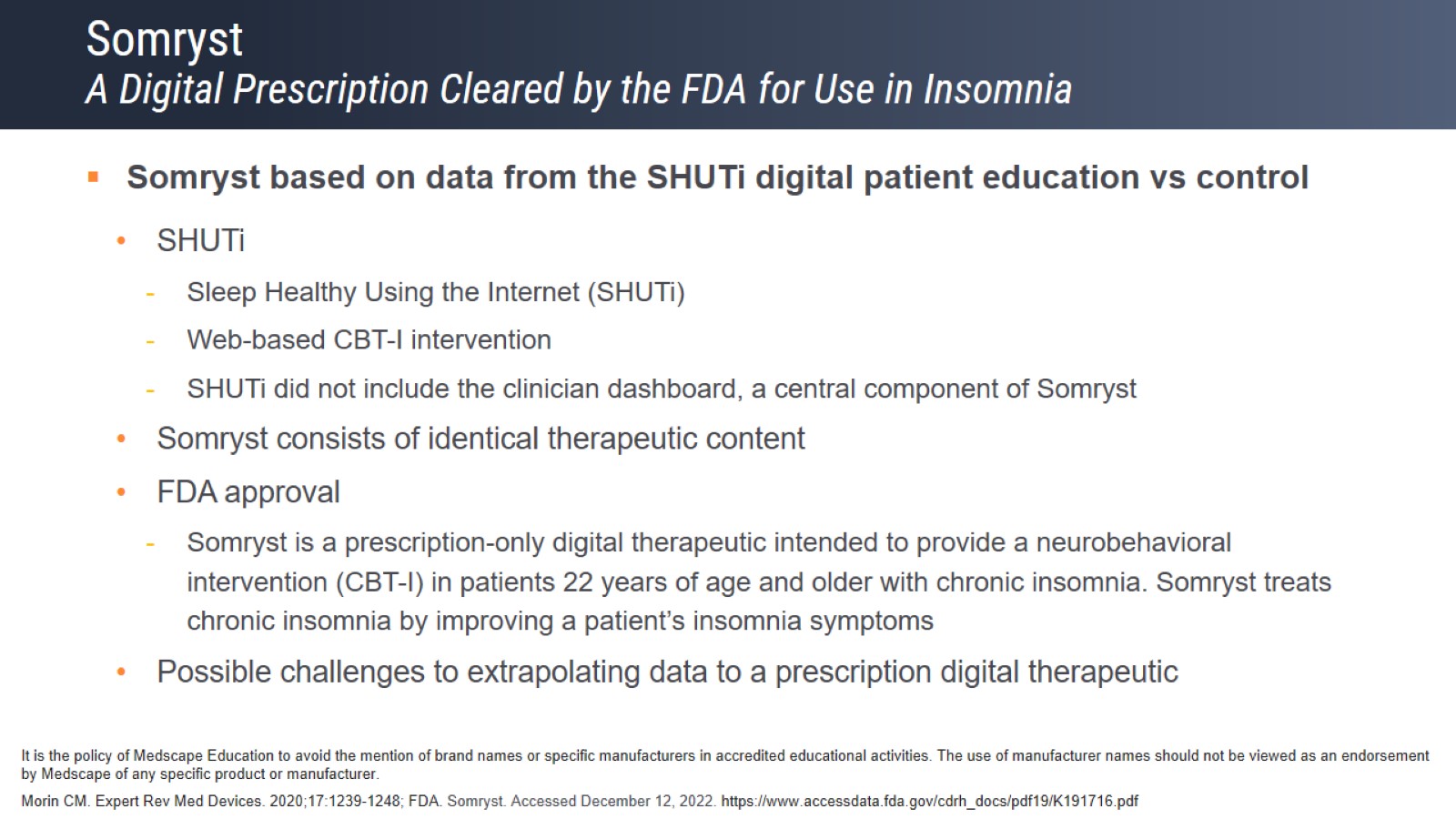 SomrystA Digital Prescription Cleared by the FDA for Use in Insomnia
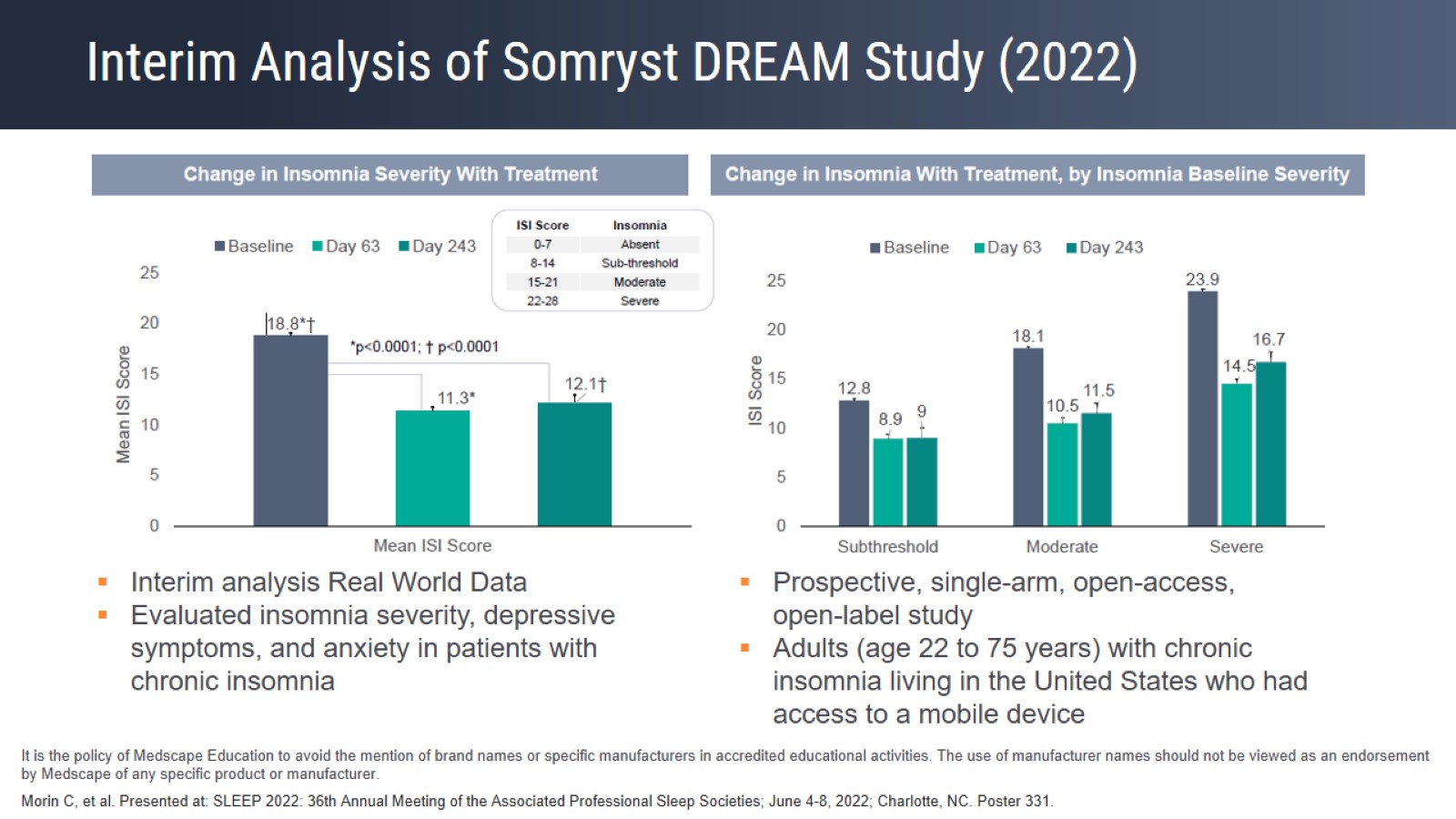 Interim Analysis of Somryst DREAM Study (2022)
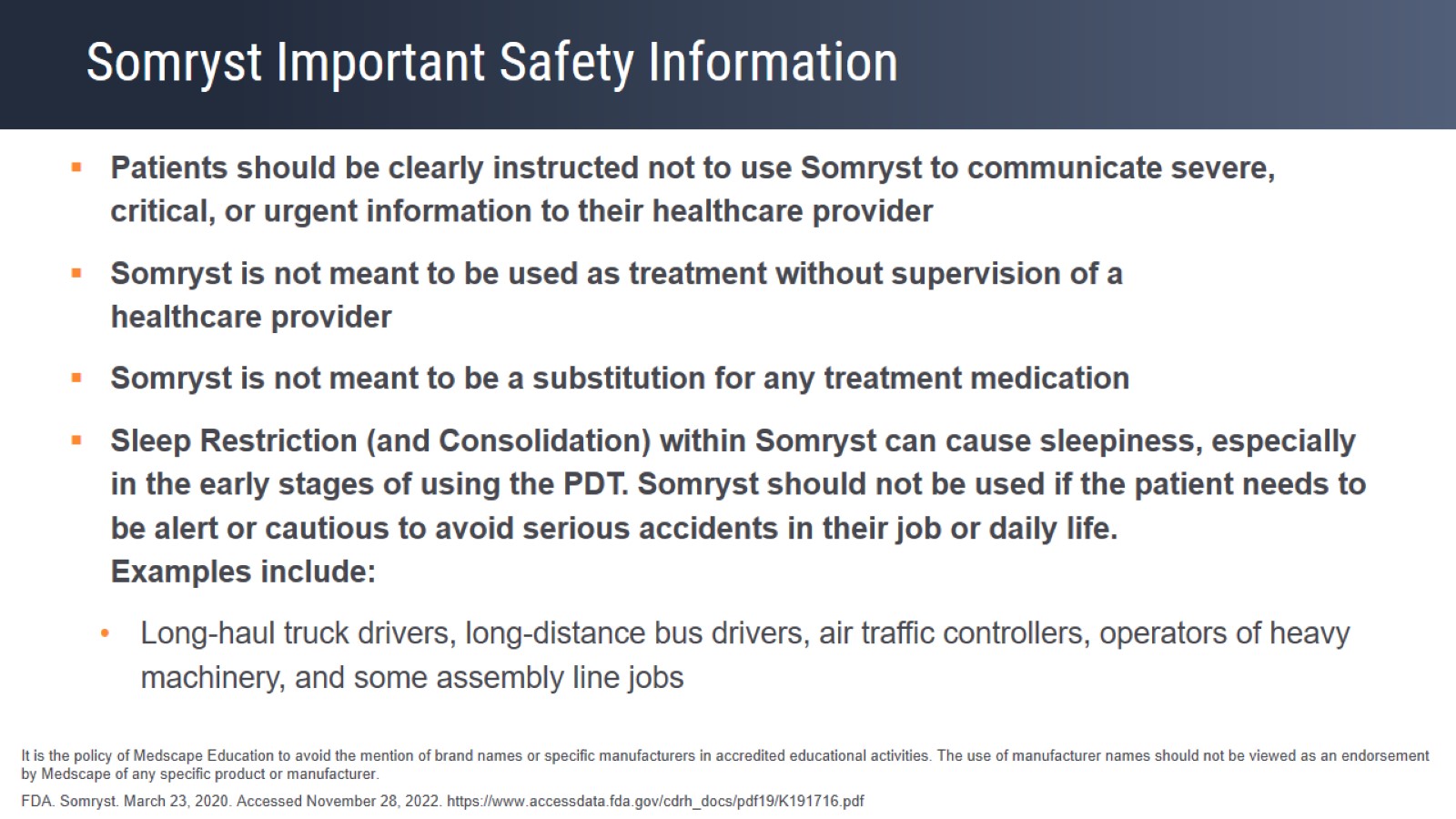 Somryst Important Safety Information
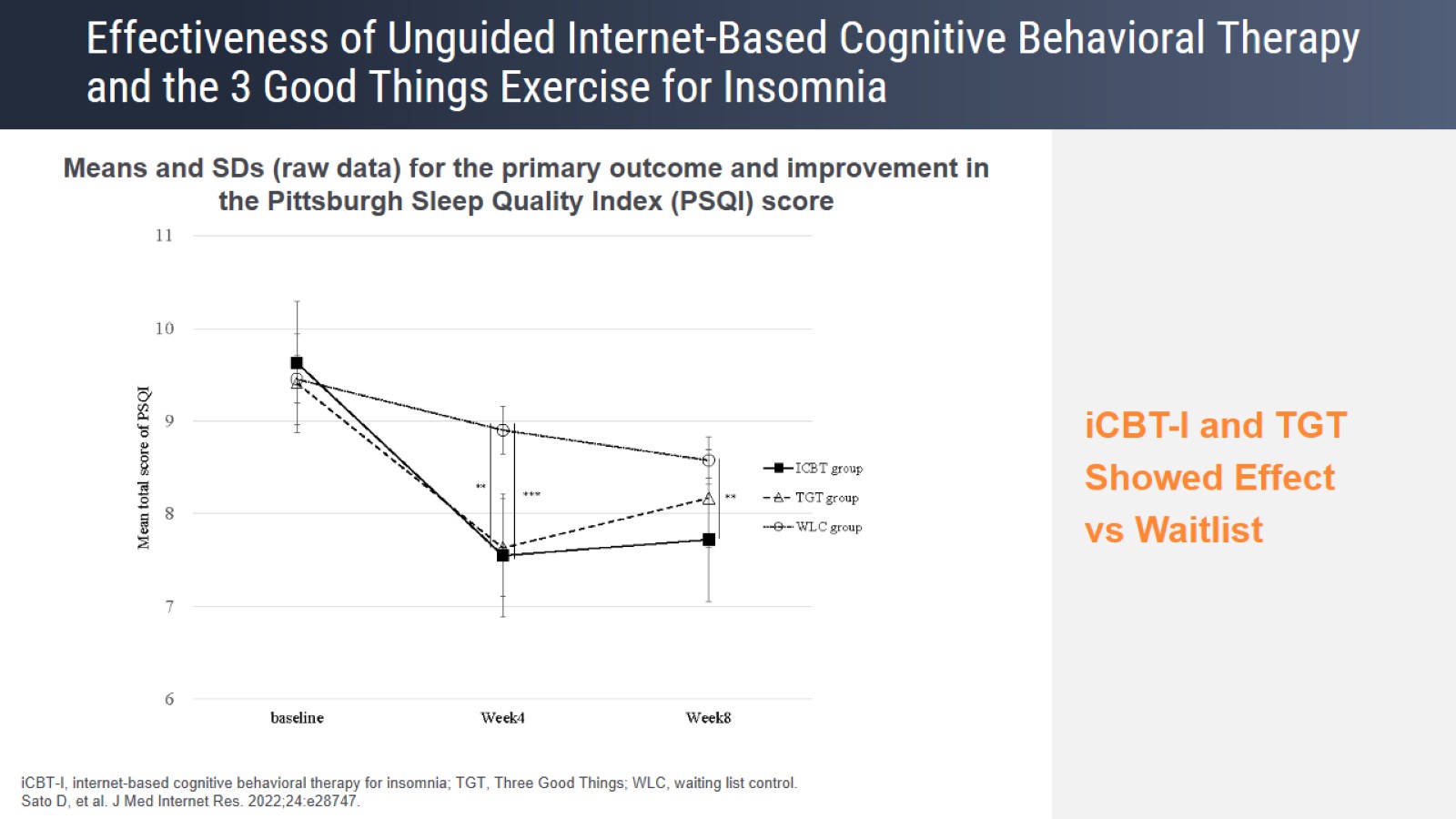 Effectiveness of Unguided Internet-Based Cognitive Behavioral Therapy and the 3 Good Things Exercise for Insomnia
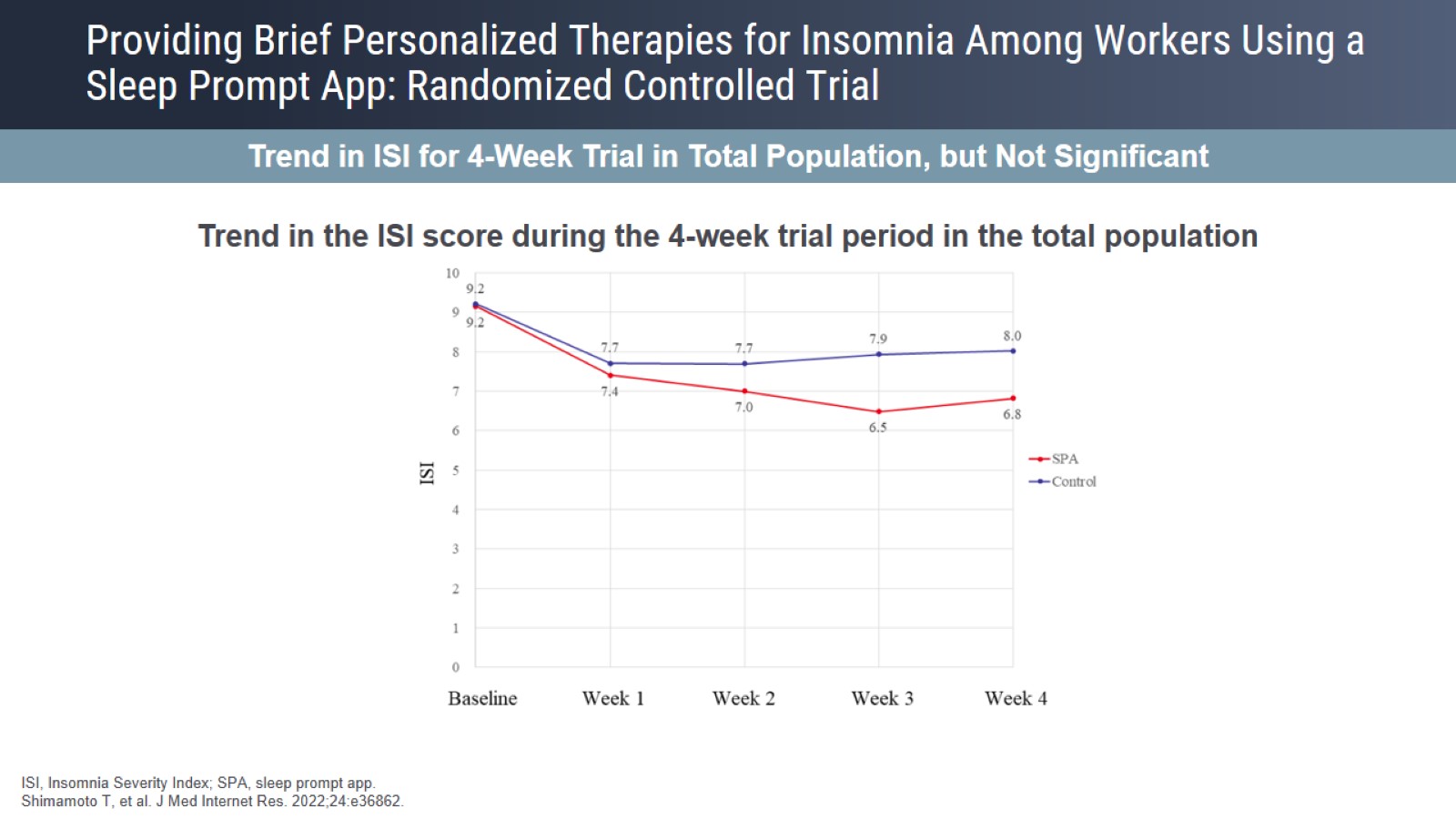 Providing Brief Personalized Therapies for Insomnia Among Workers Using a Sleep Prompt App: Randomized Controlled Trial
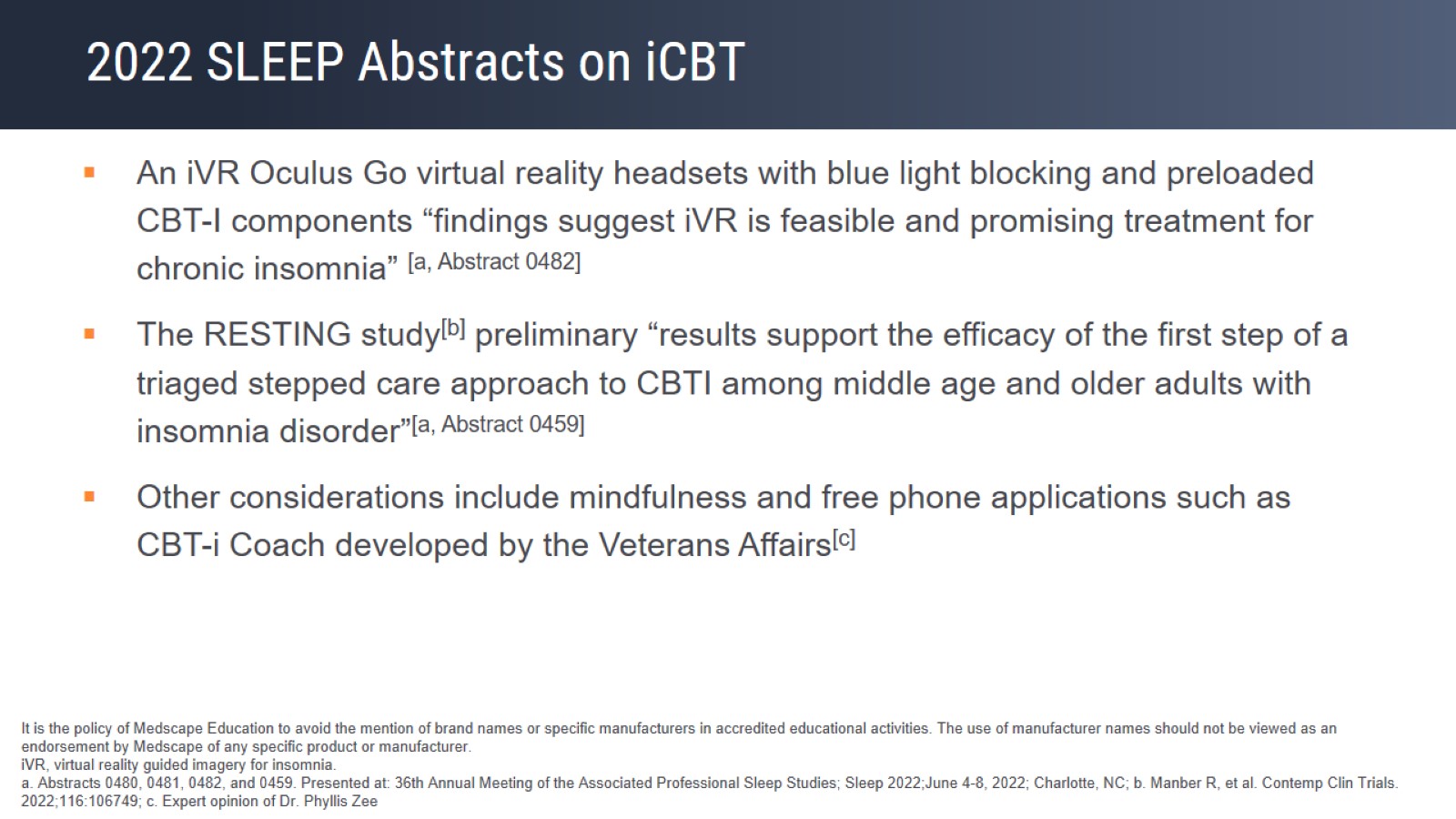 2022 SLEEP Abstracts on iCBT
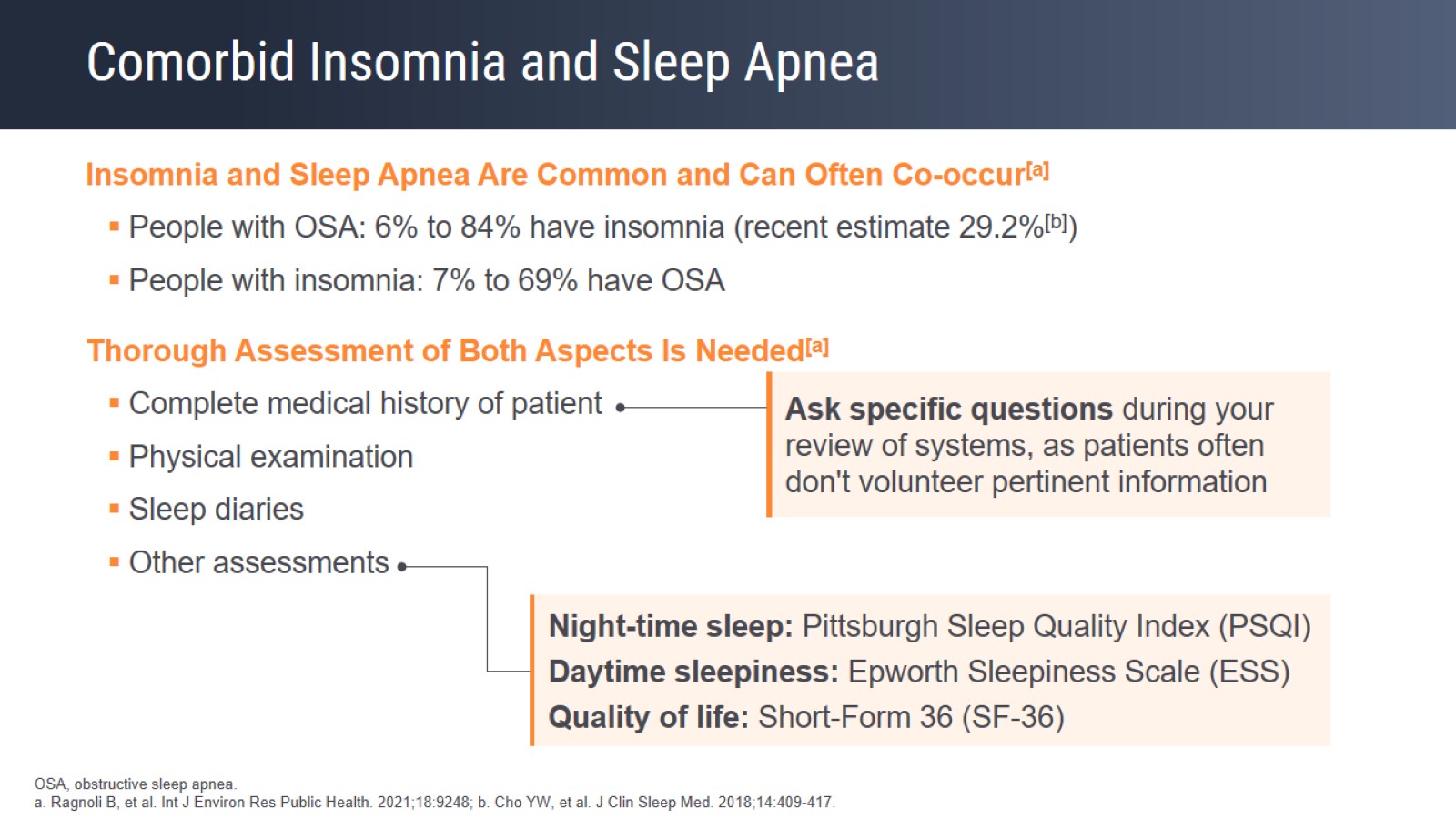 Comorbid Insomnia and Sleep Apnea
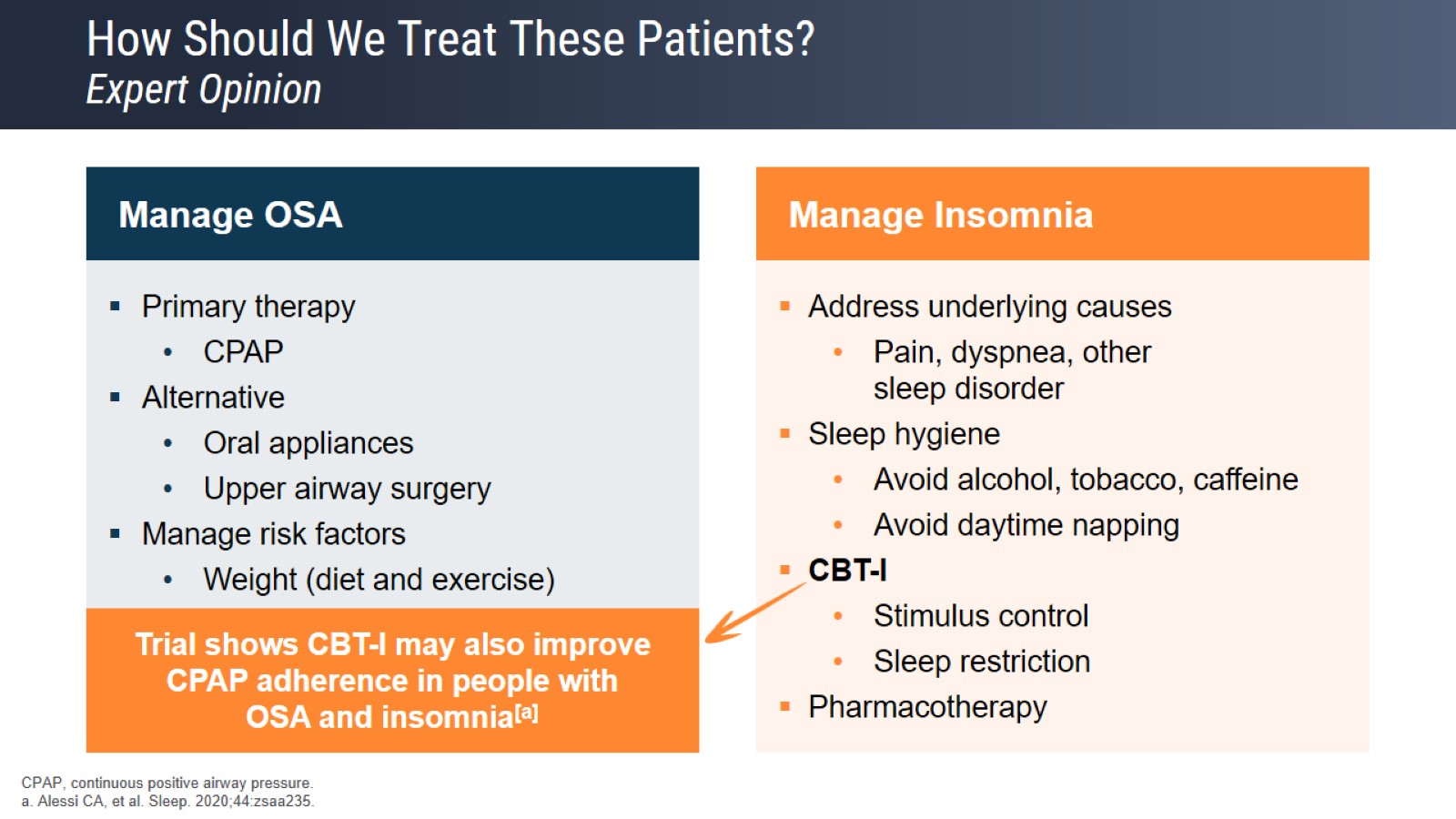 How Should We Treat These Patients?Expert Opinion
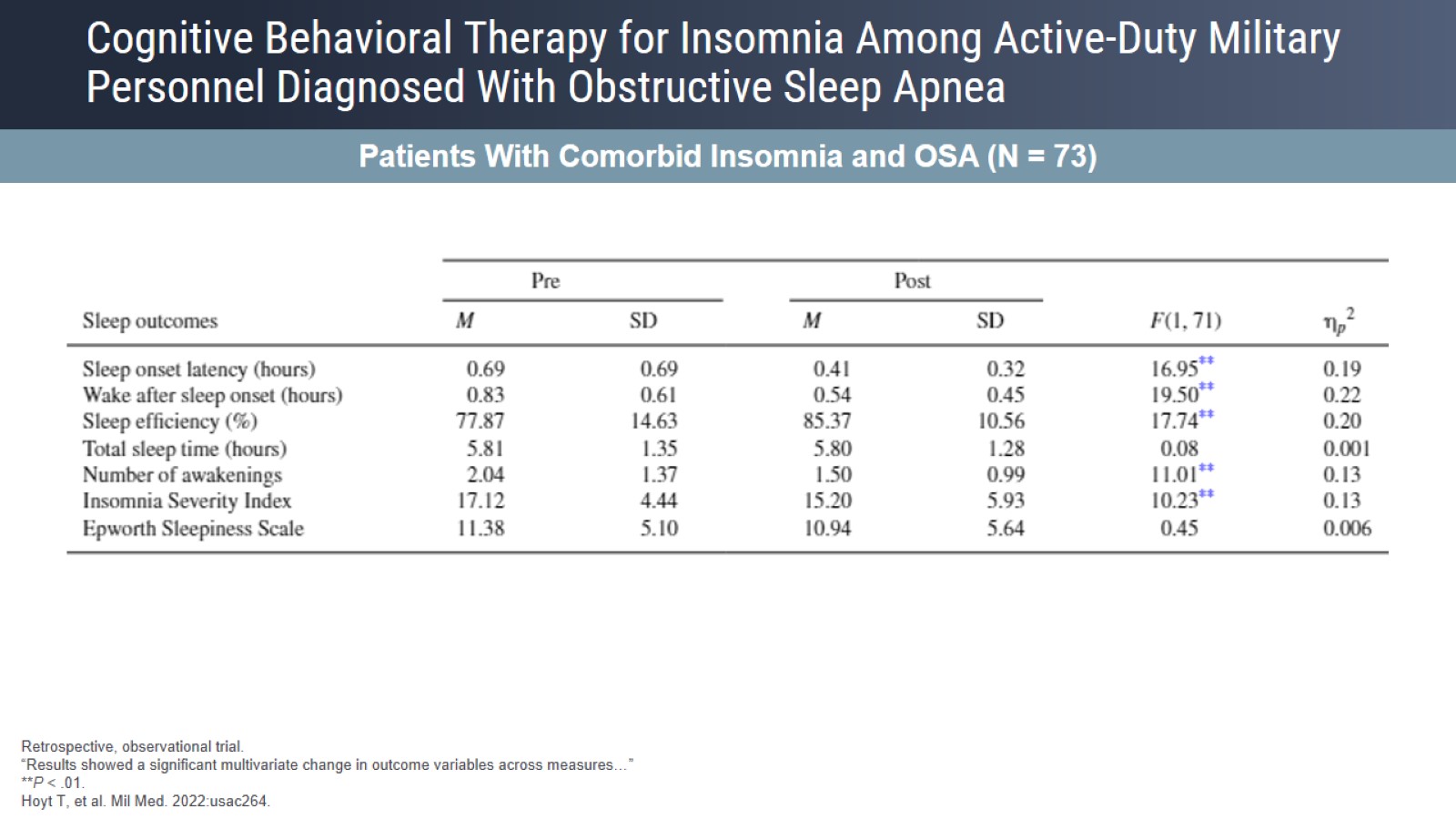 Cognitive Behavioral Therapy for Insomnia Among Active-Duty Military Personnel Diagnosed With Obstructive Sleep Apnea
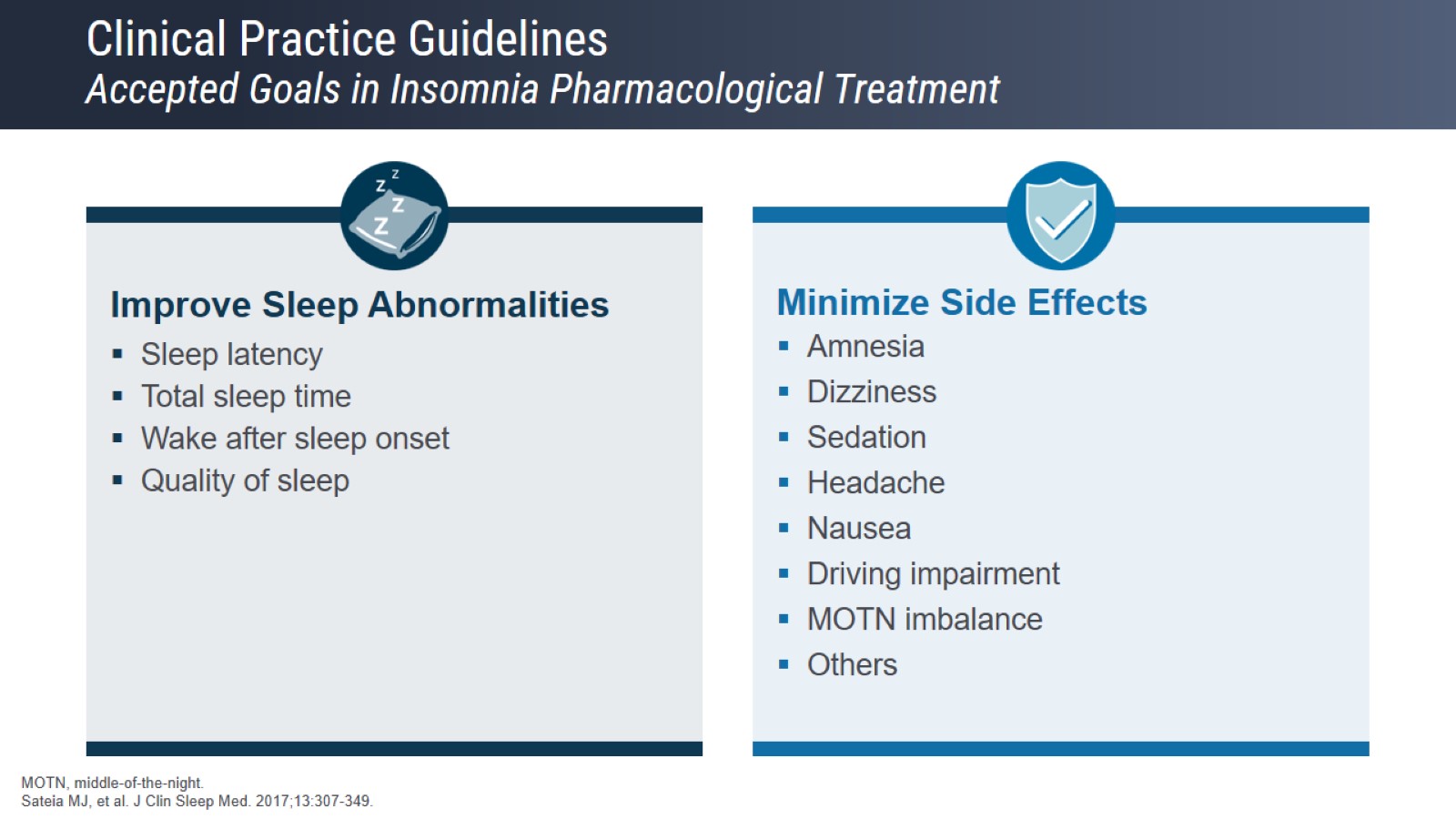 Clinical Practice GuidelinesAccepted Goals in Insomnia Pharmacological Treatment
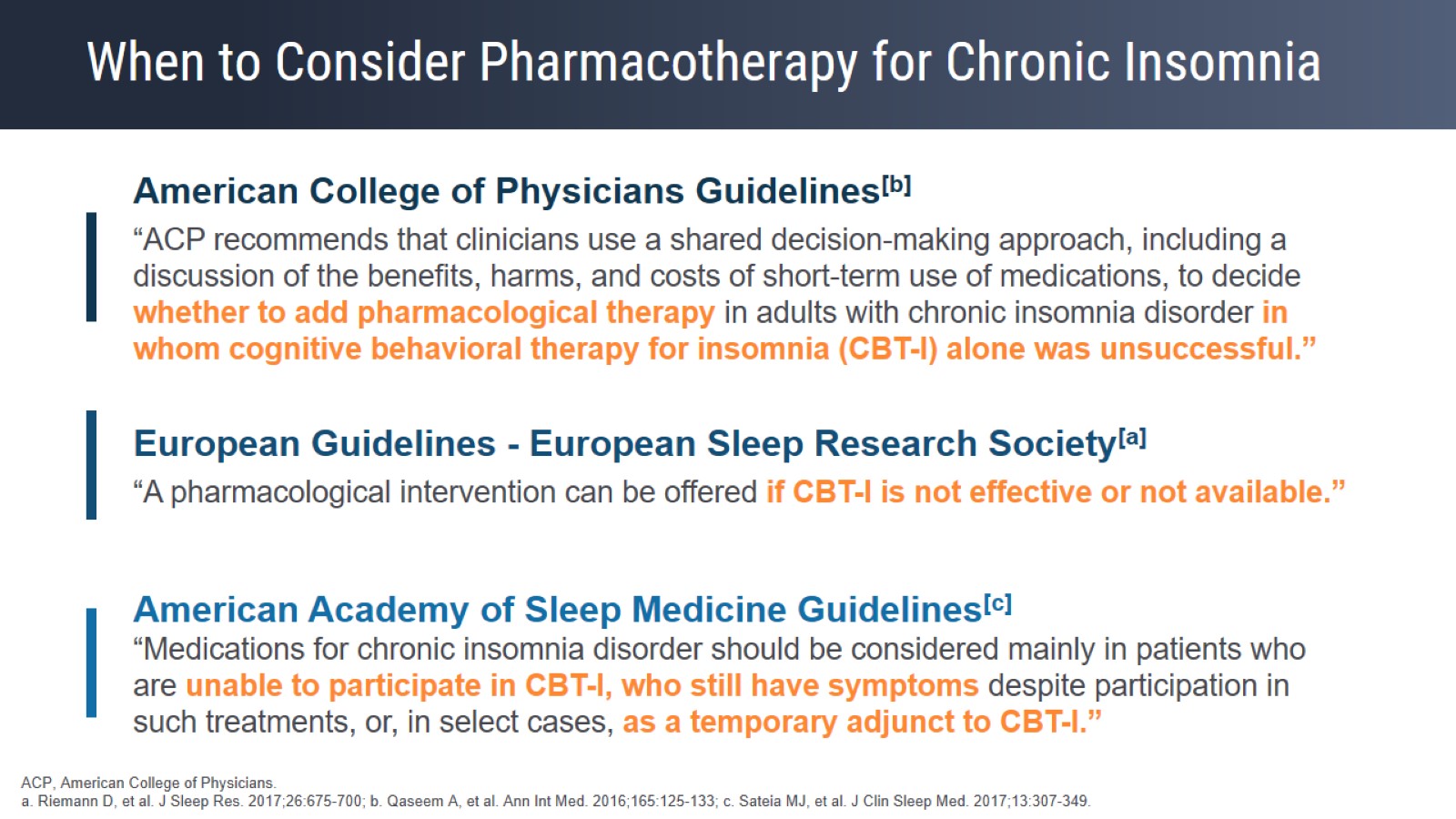 When to Consider Pharmacotherapy for Chronic Insomnia
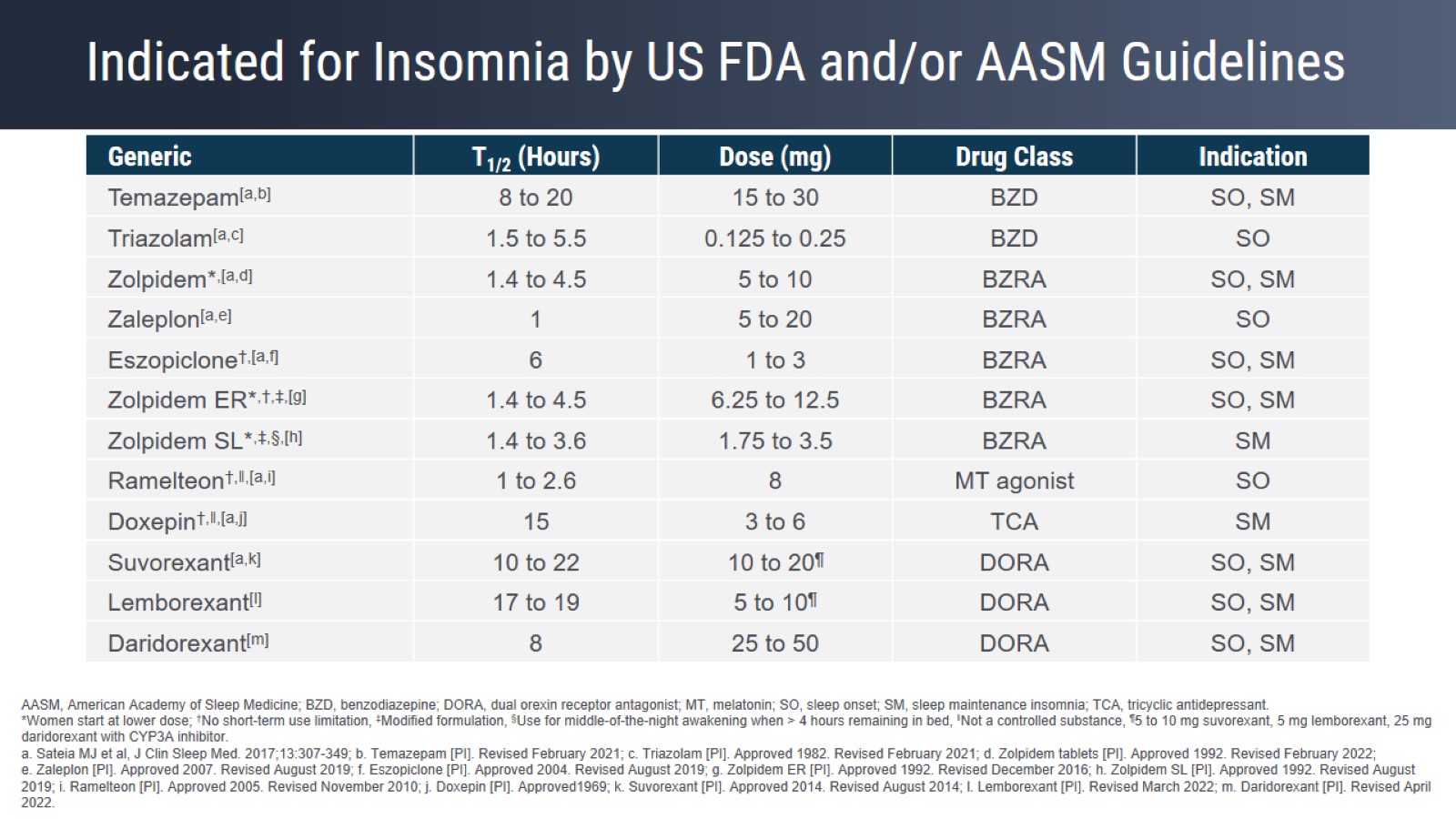 Indicated for Insomnia by US FDA and/or AASM Guidelines
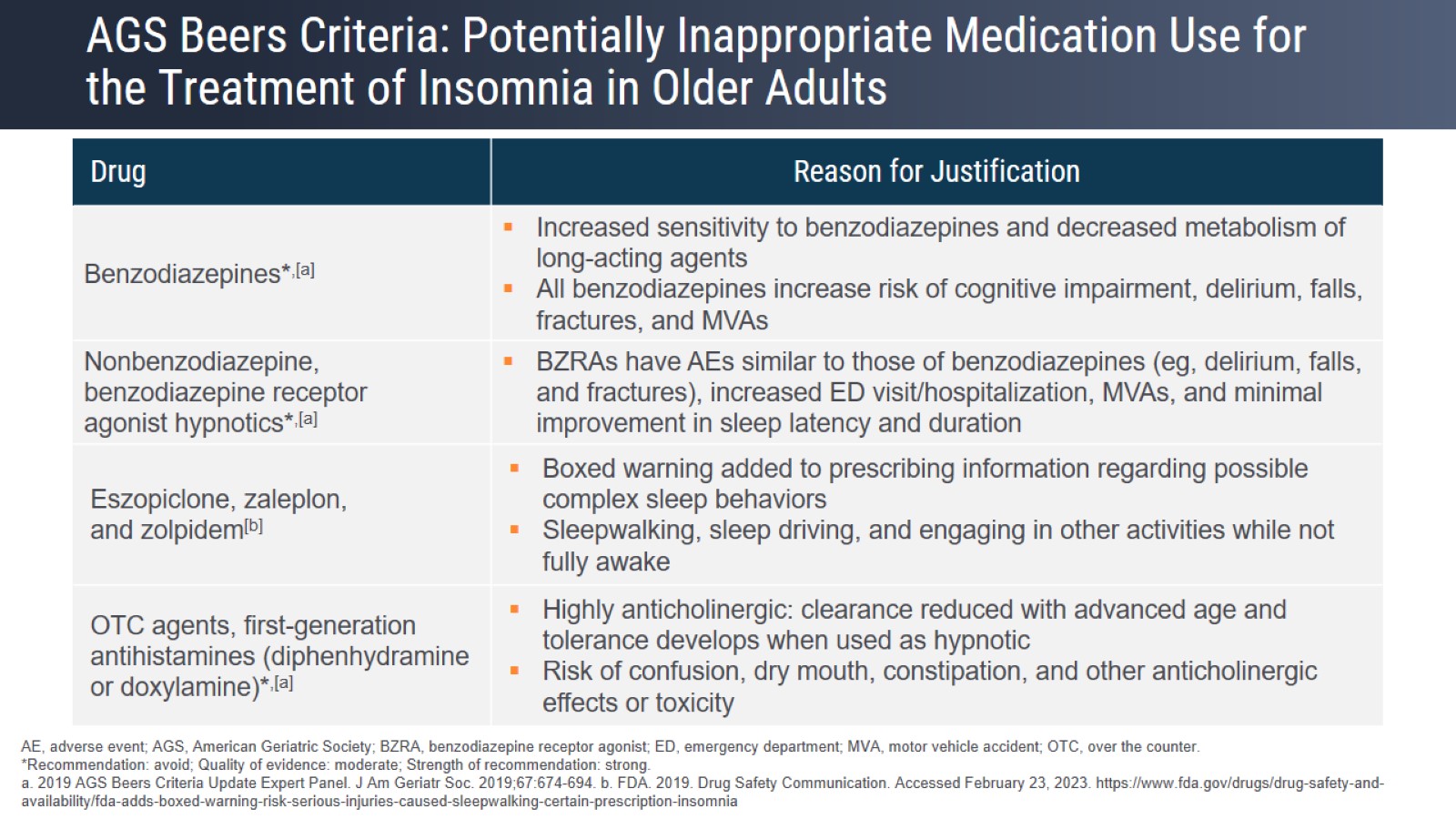 AGS Beers Criteria: Potentially Inappropriate Medication Use for the Treatment of Insomnia in Older Adults
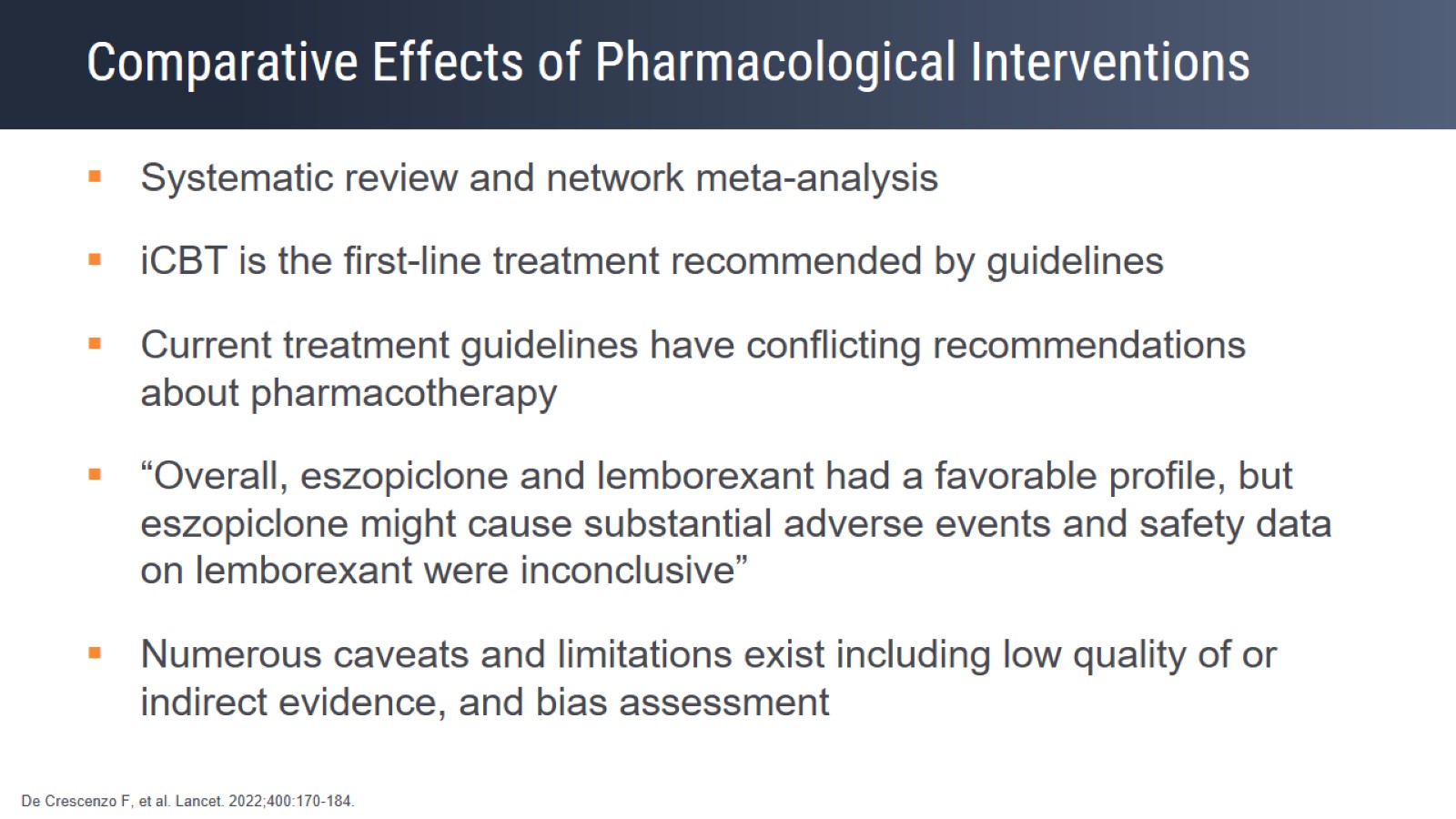 Comparative Effects of Pharmacological Interventions
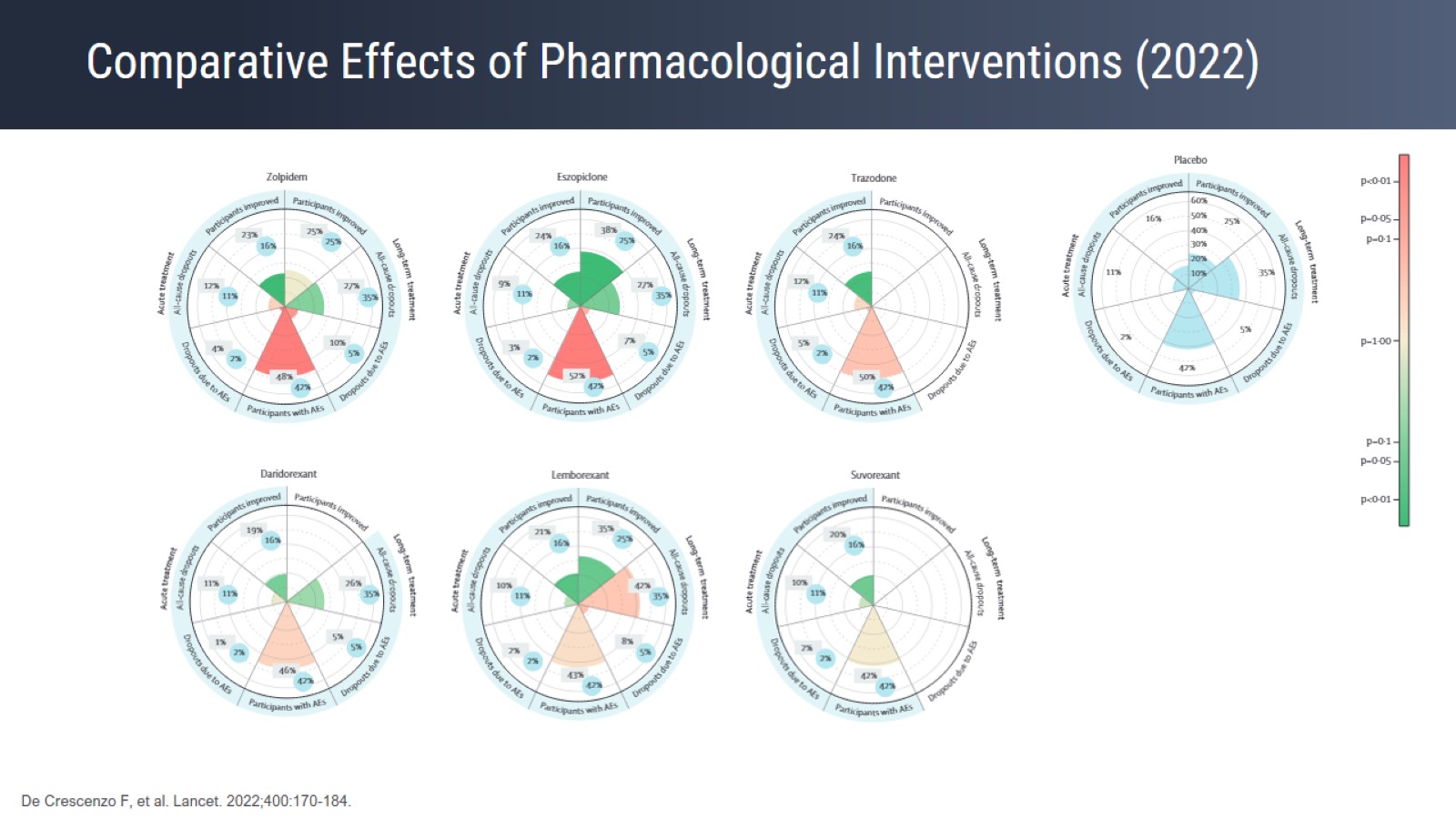 Comparative Effects of Pharmacological Interventions (2022)
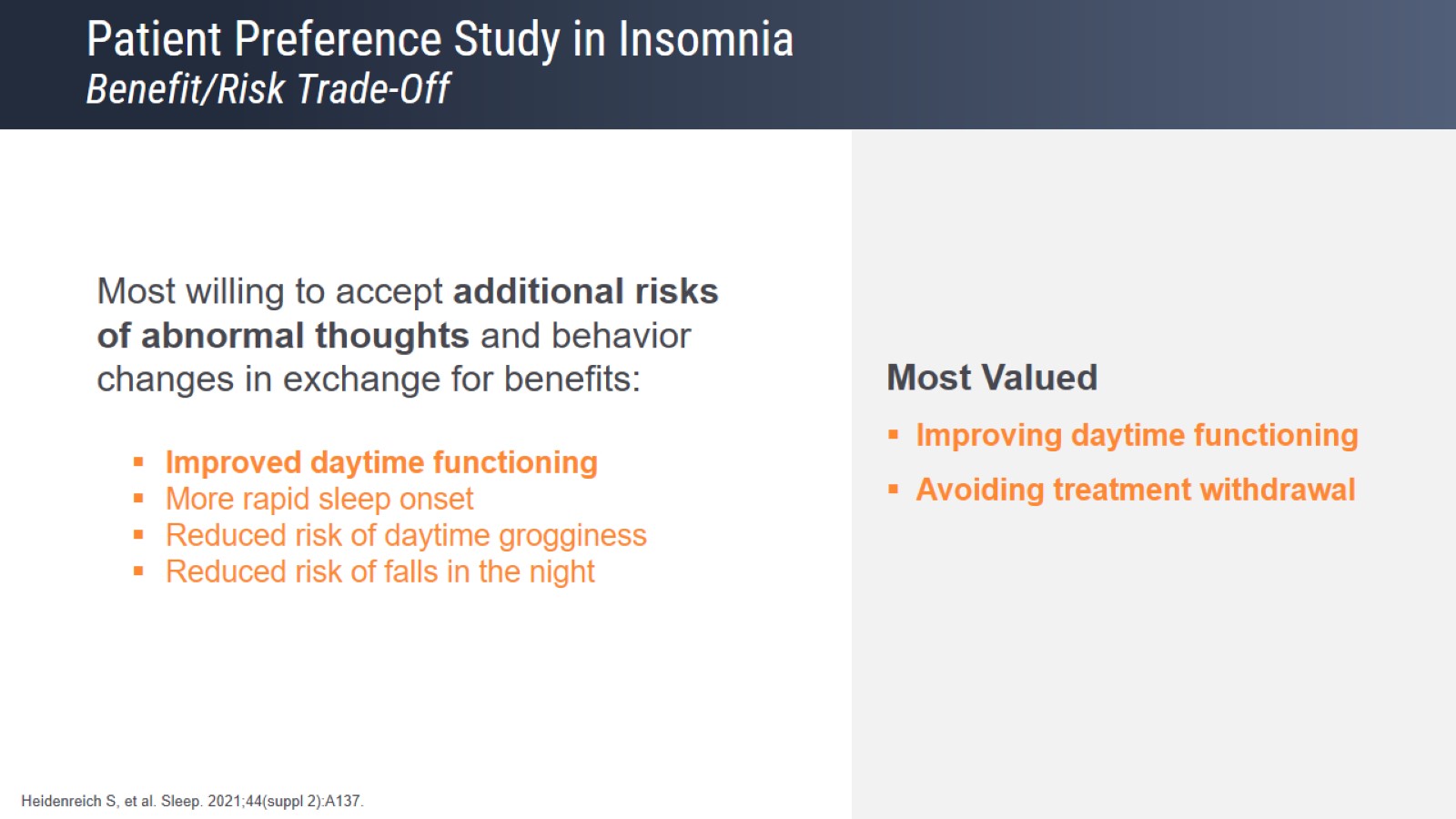 Patient Preference Study in InsomniaBenefit/Risk Trade-Off
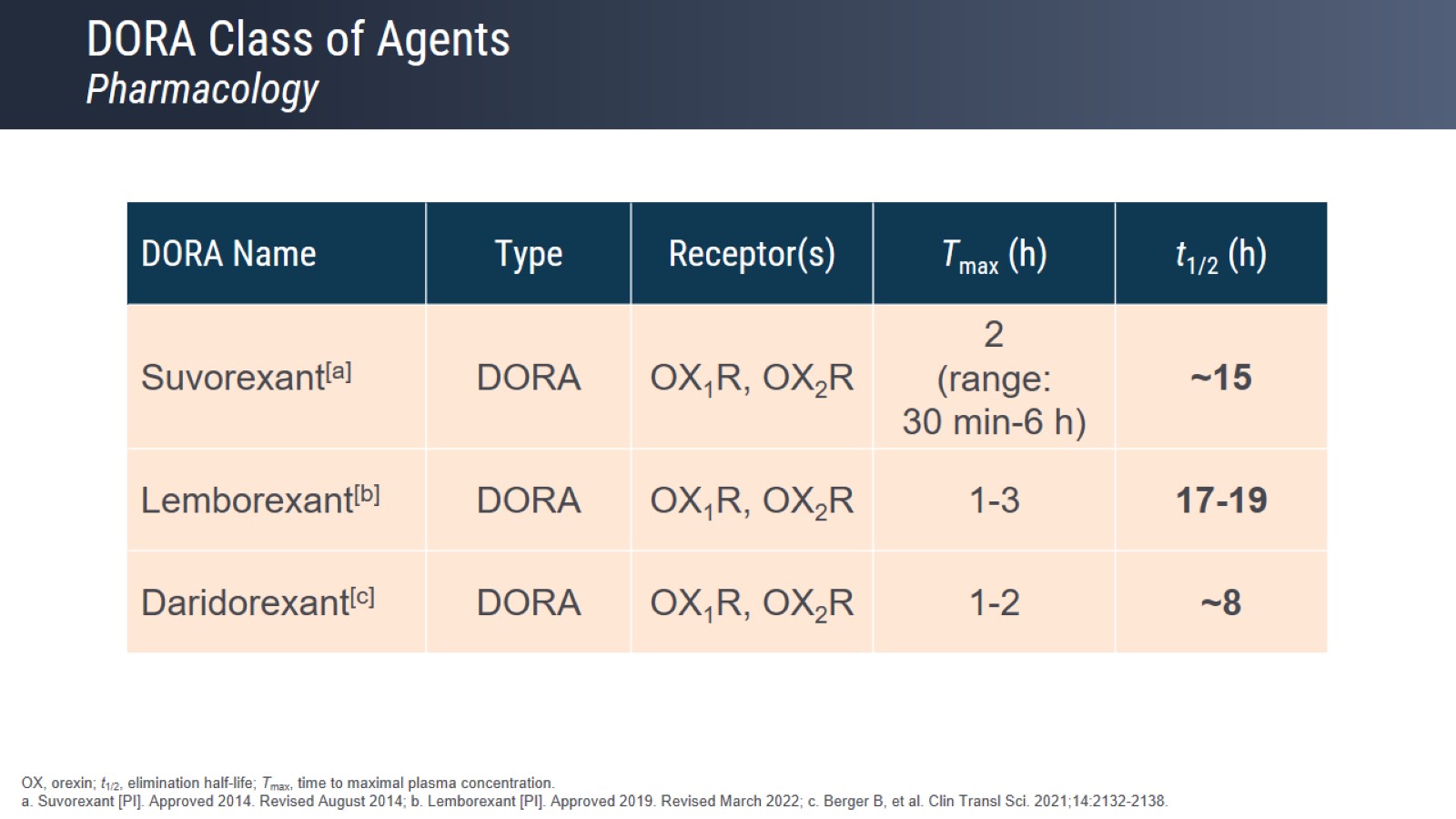 DORA Class of AgentsPharmacology
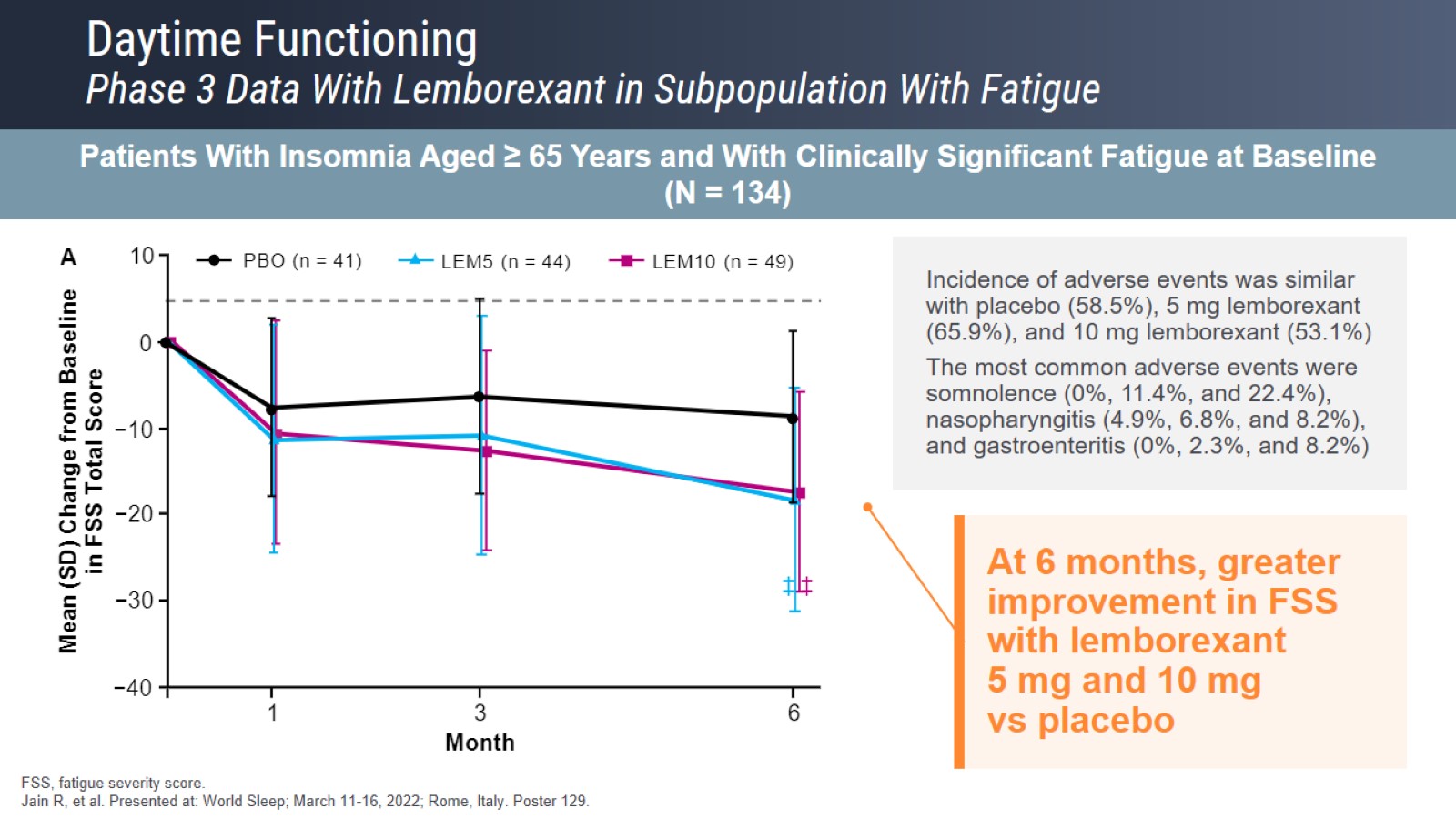 Daytime FunctioningPhase 3 Data With Lemborexant in Subpopulation With Fatigue
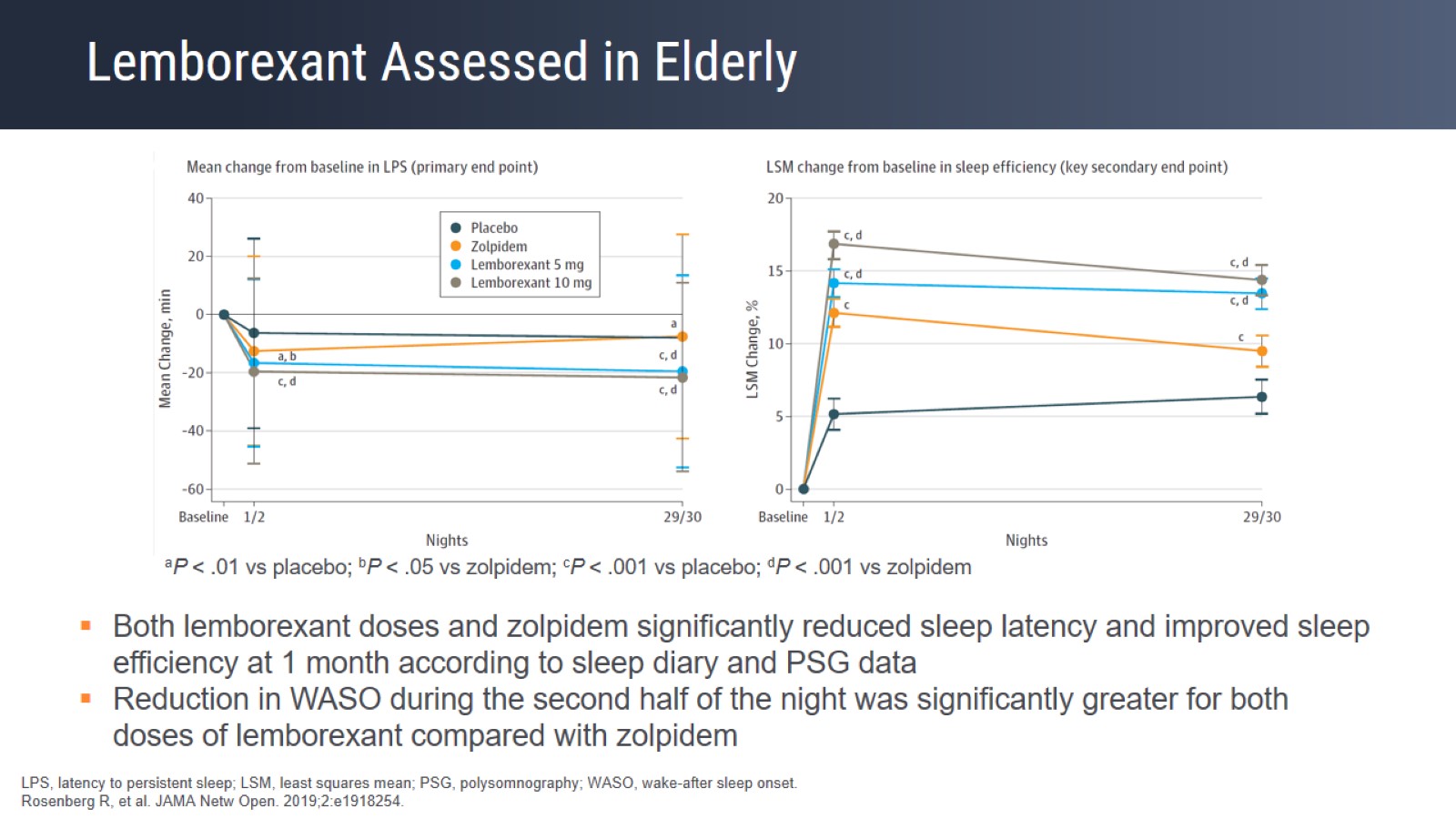 Lemborexant Assessed in Elderly
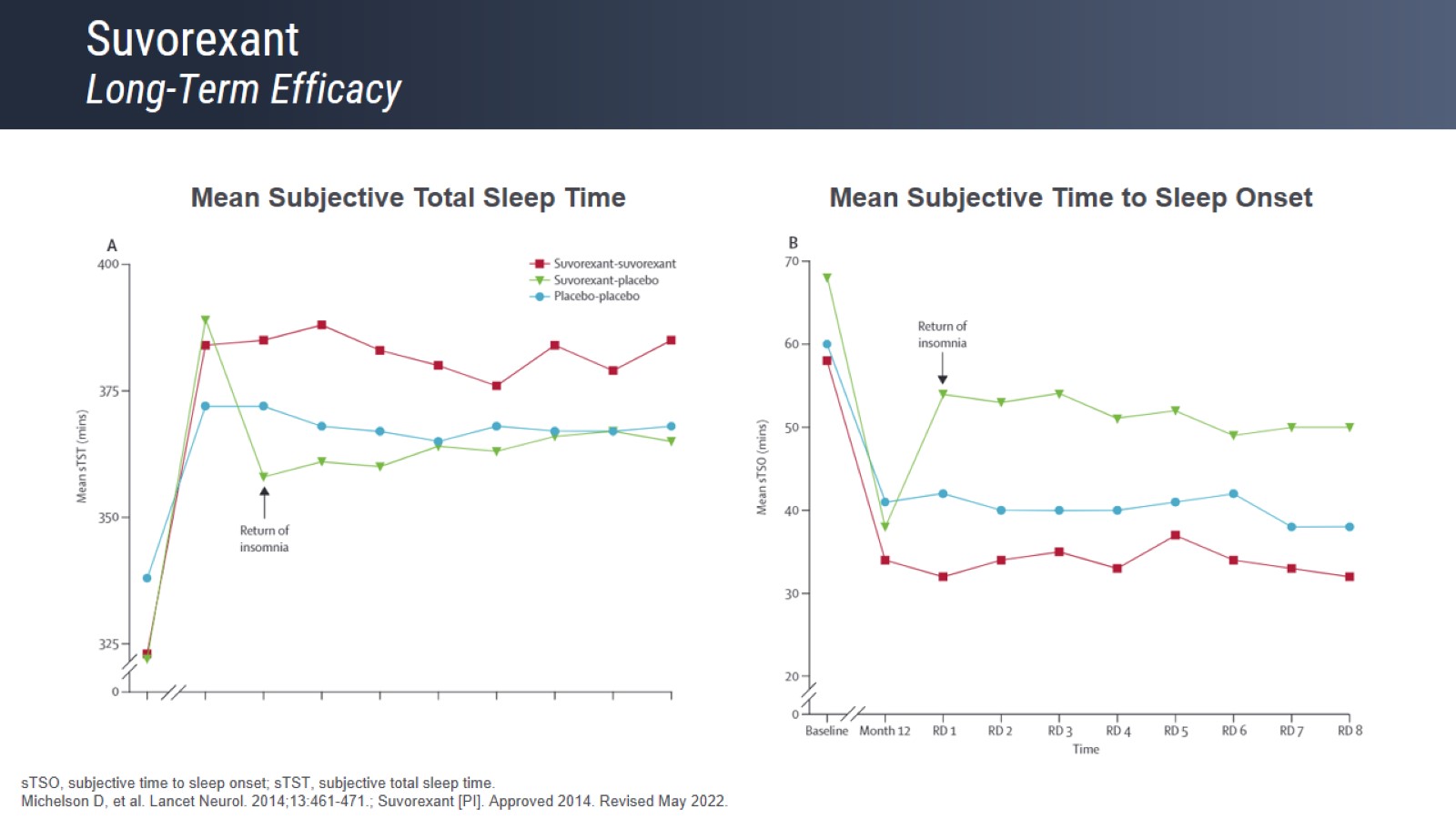 SuvorexantLong-Term Efficacy
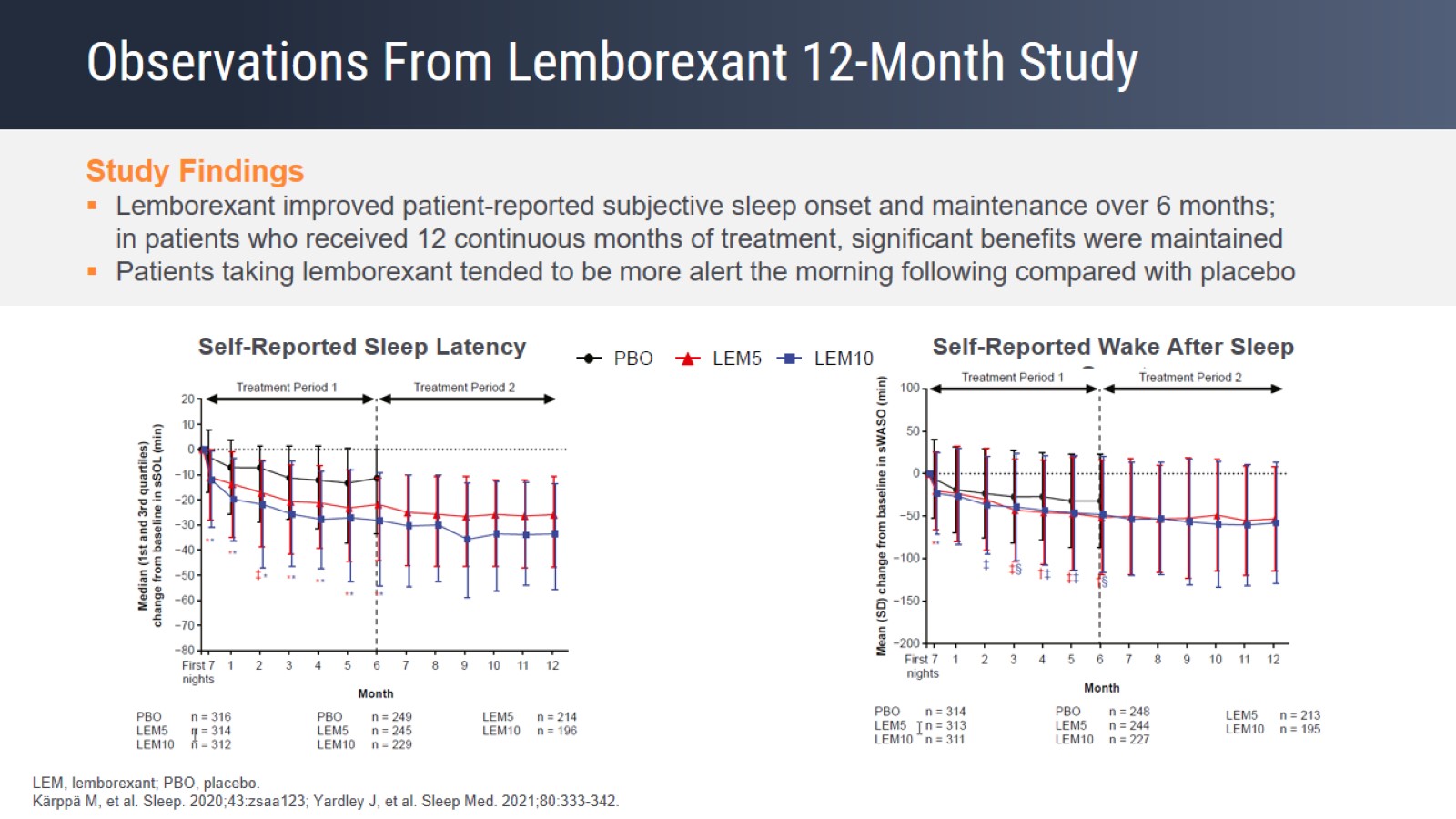 Observations From Lemborexant 12-Month Study
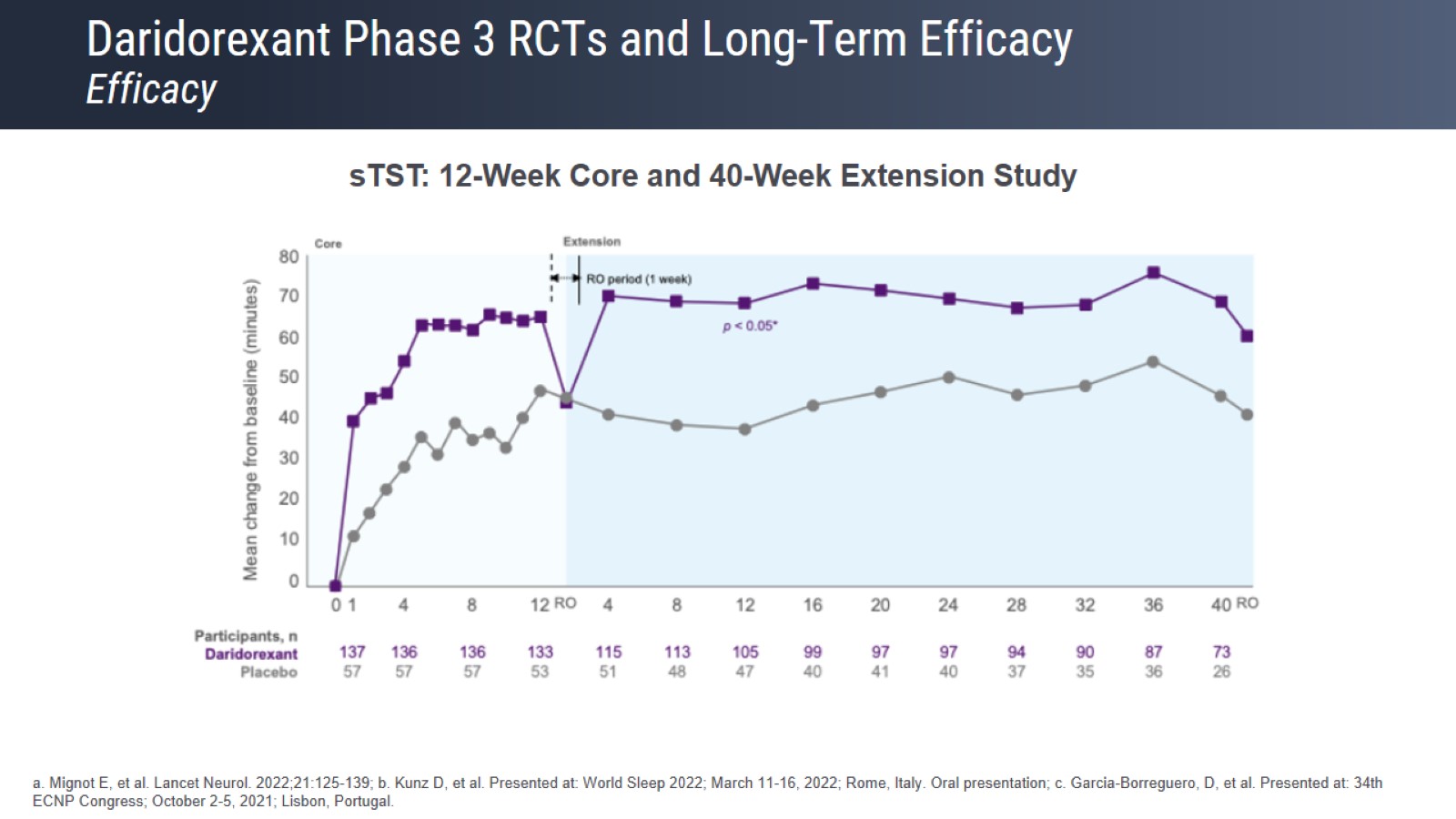 Daridorexant Phase 3 RCTs and Long-Term EfficacyEfficacy
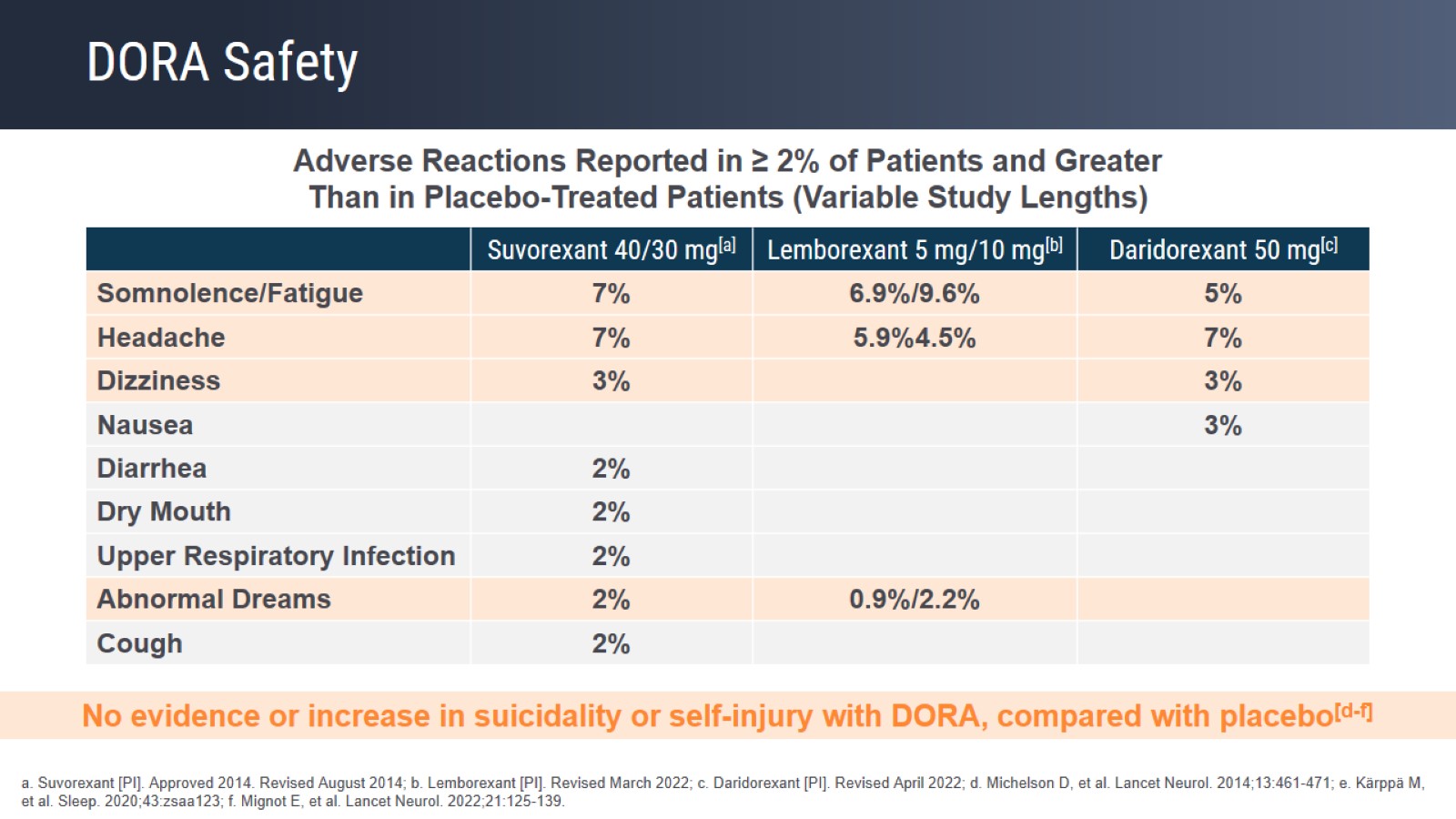 DORA Safety
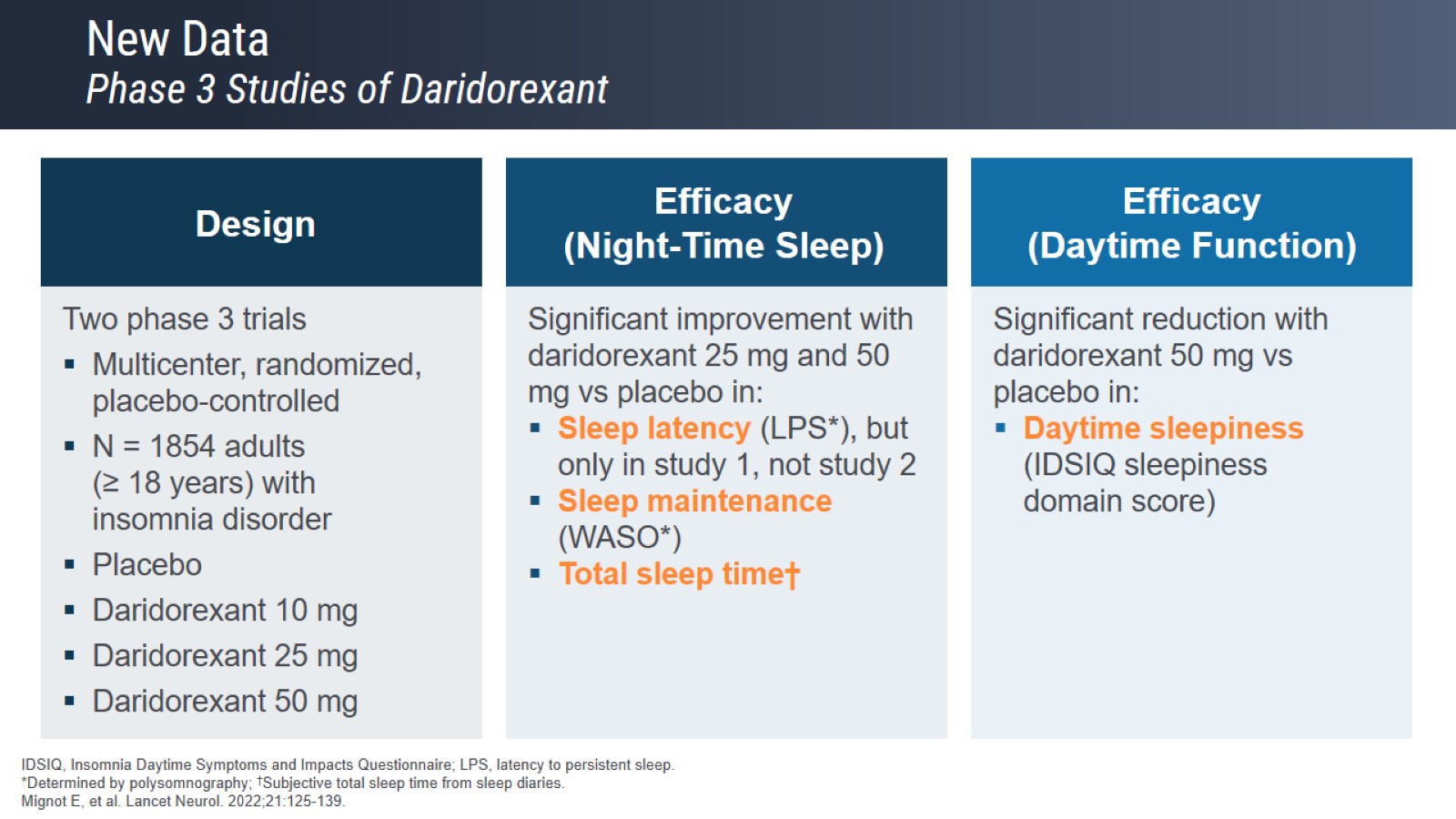 New DataPhase 3 Studies of Daridorexant
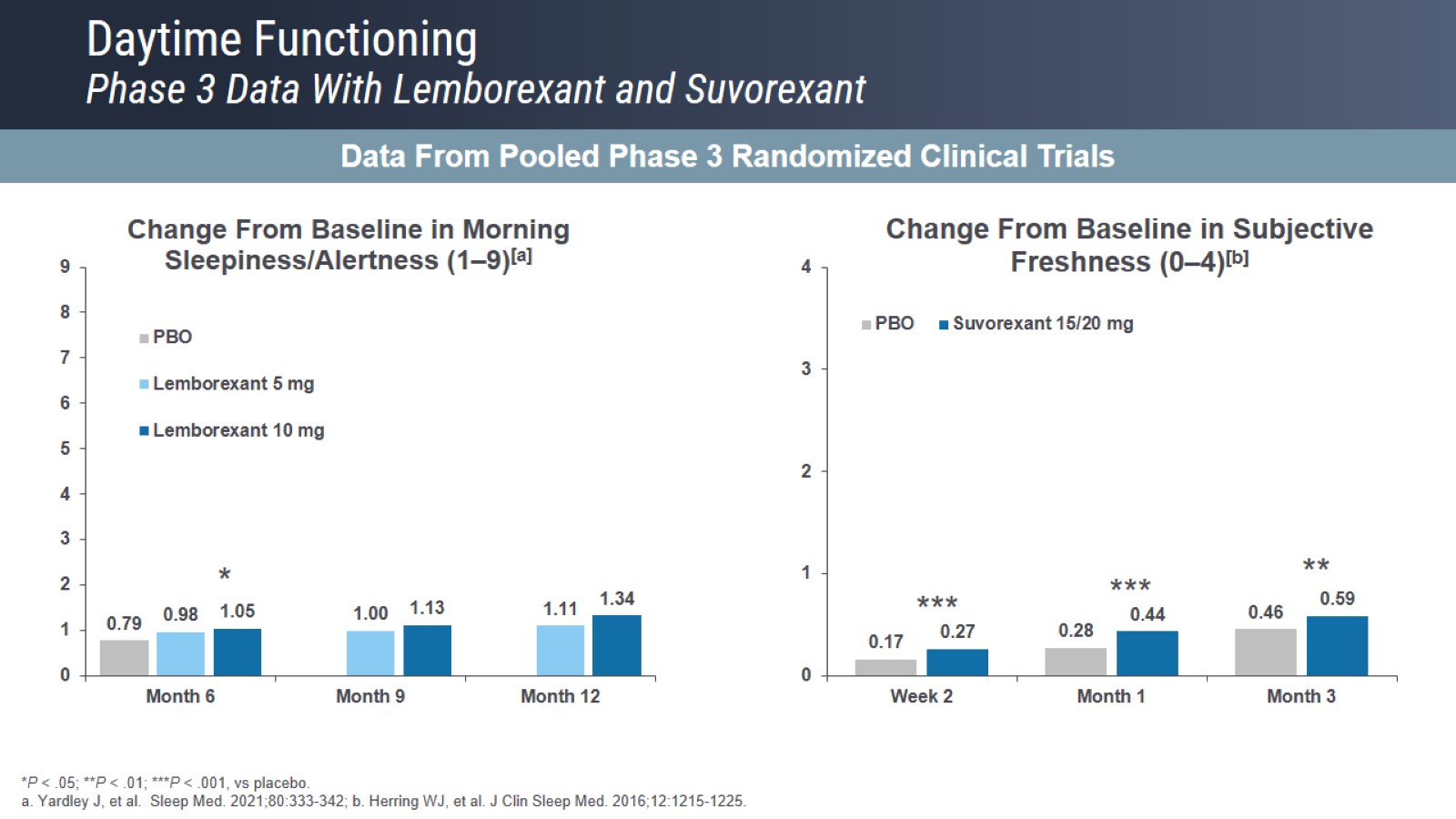 Daytime FunctioningPhase 3 Data With Lemborexant and Suvorexant
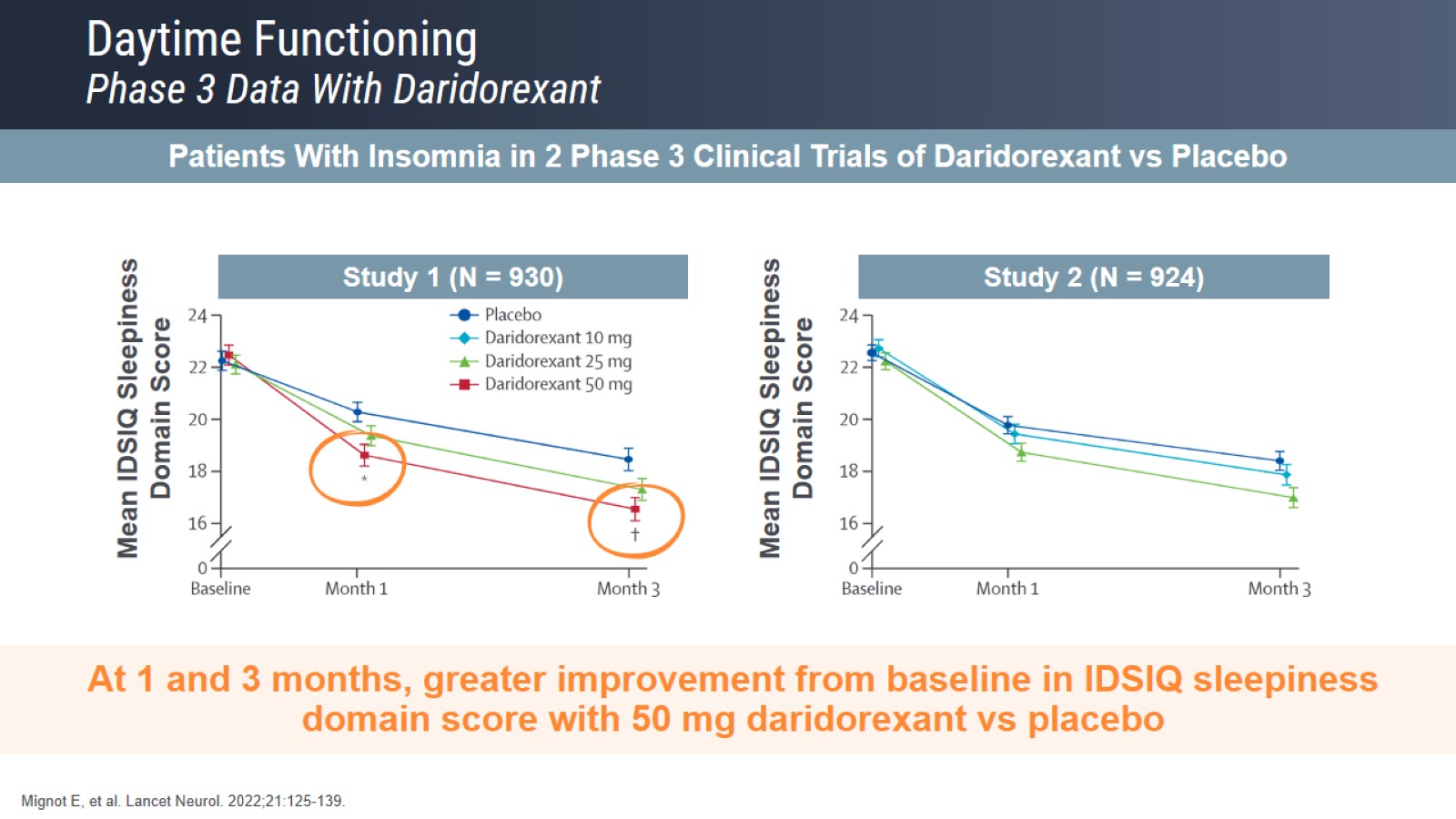 Daytime FunctioningPhase 3 Data With Daridorexant
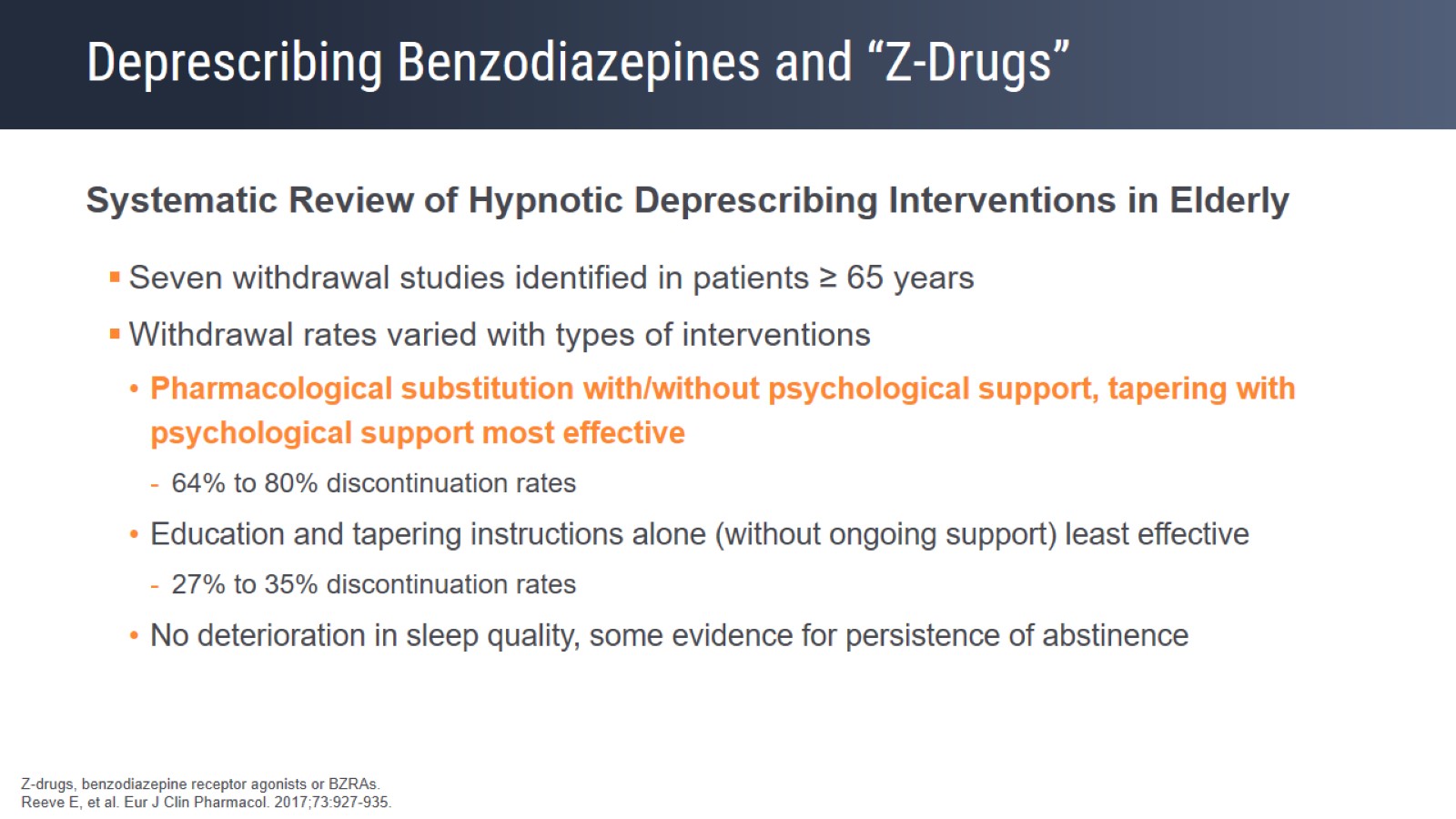 Deprescribing Benzodiazepines and “Z-Drugs”
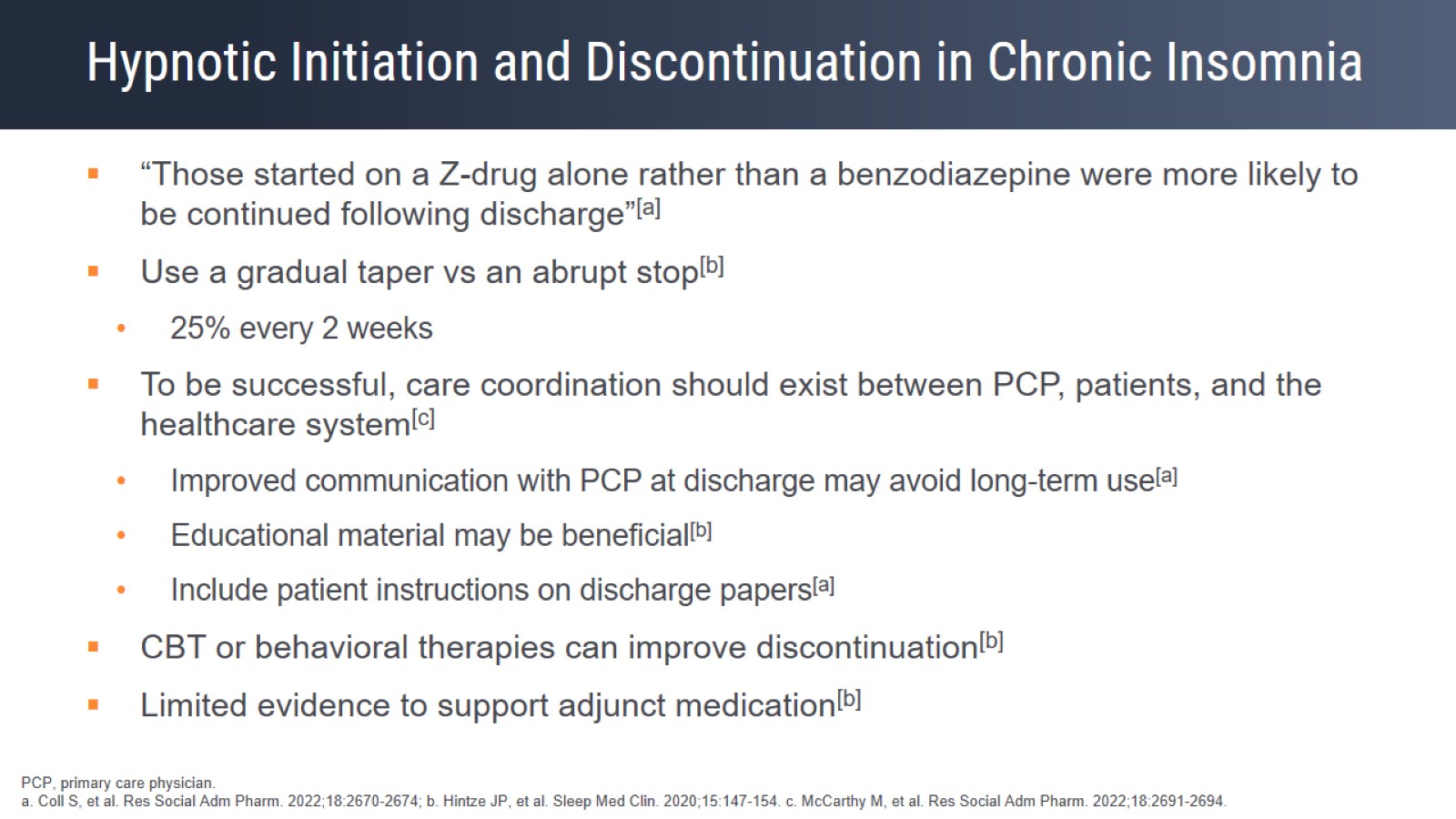 Hypnotic Initiation and Discontinuation in Chronic Insomnia
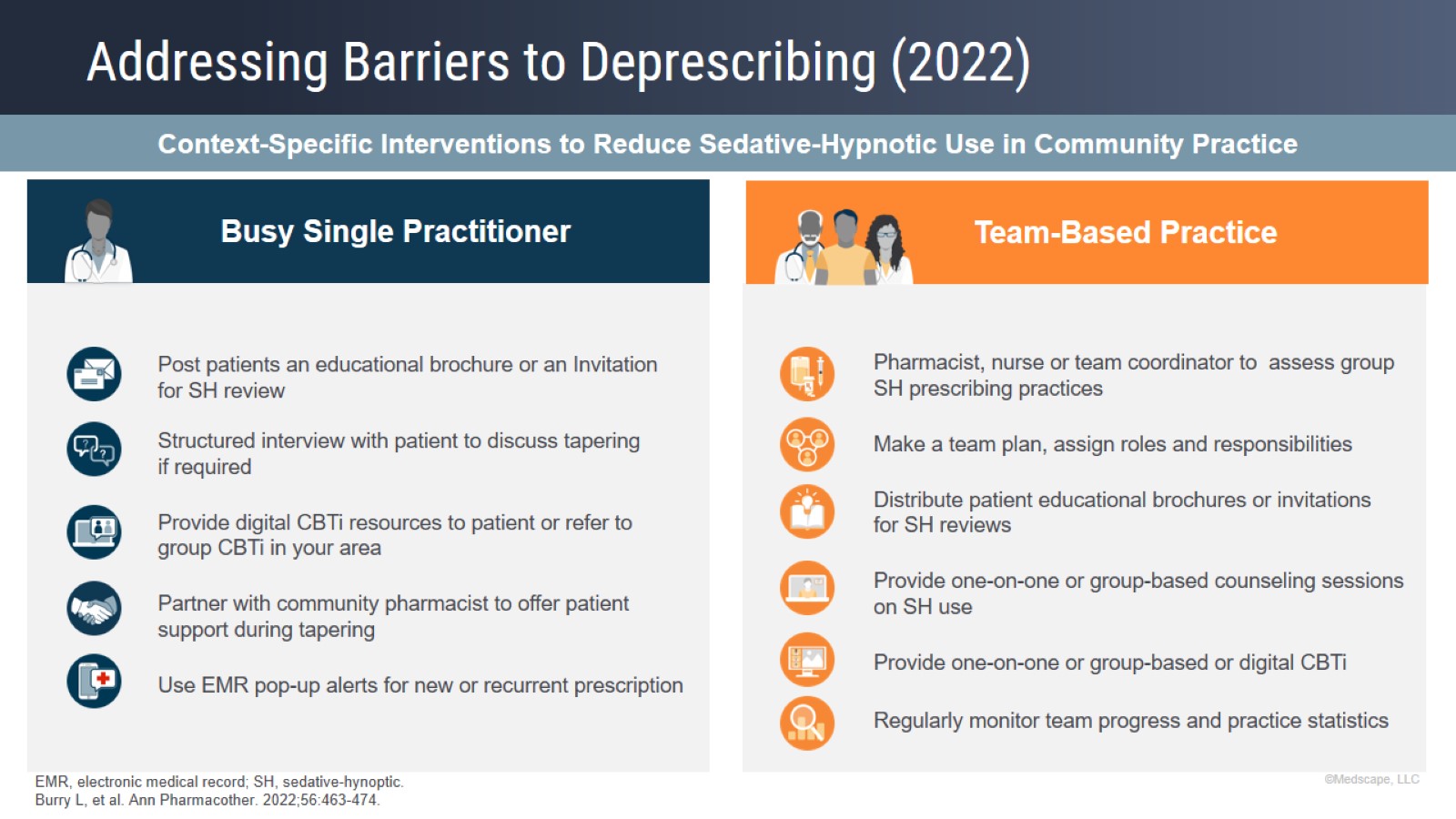 Addressing Barriers to Deprescribing (2022)
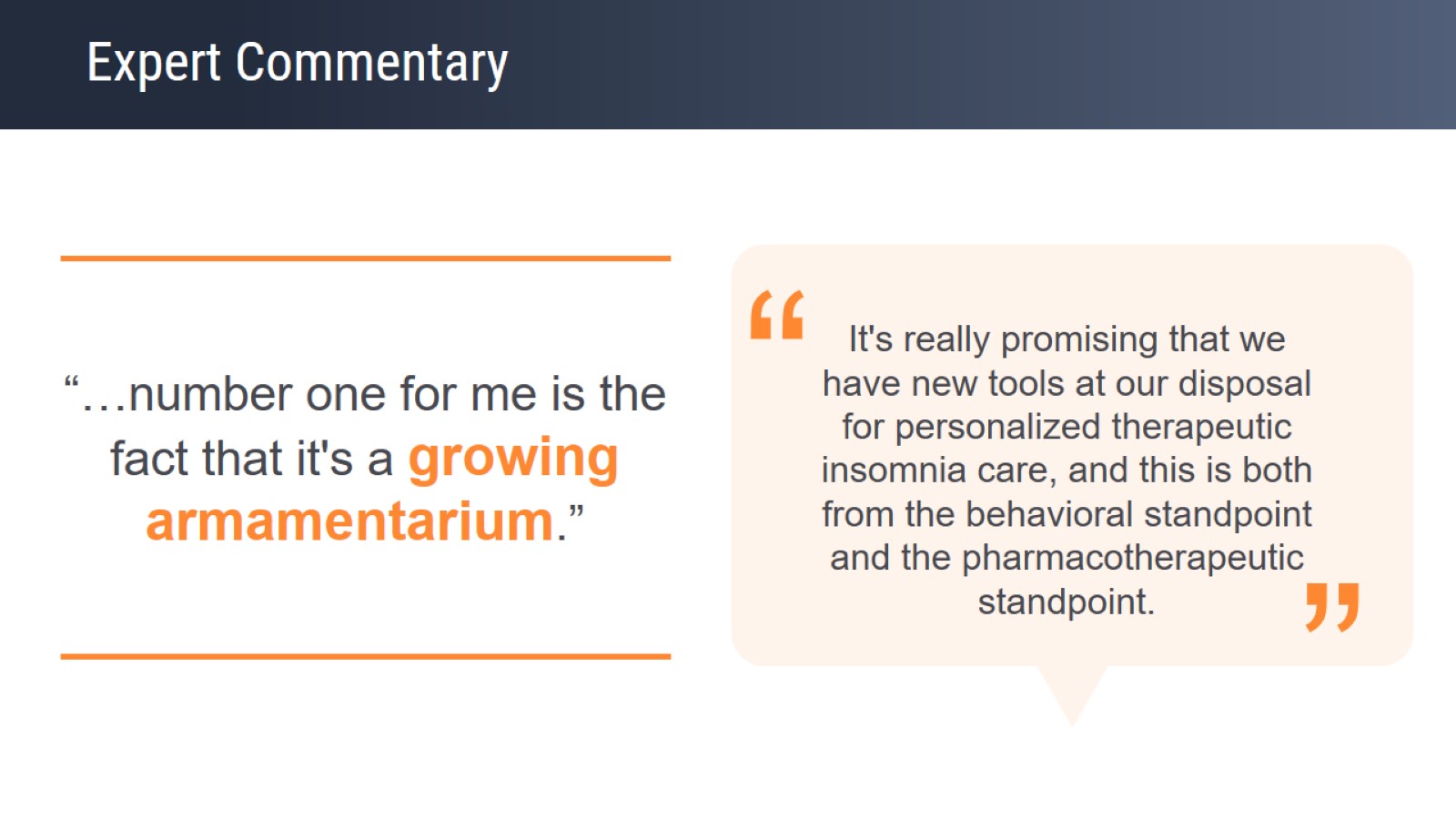 Expert Commentary
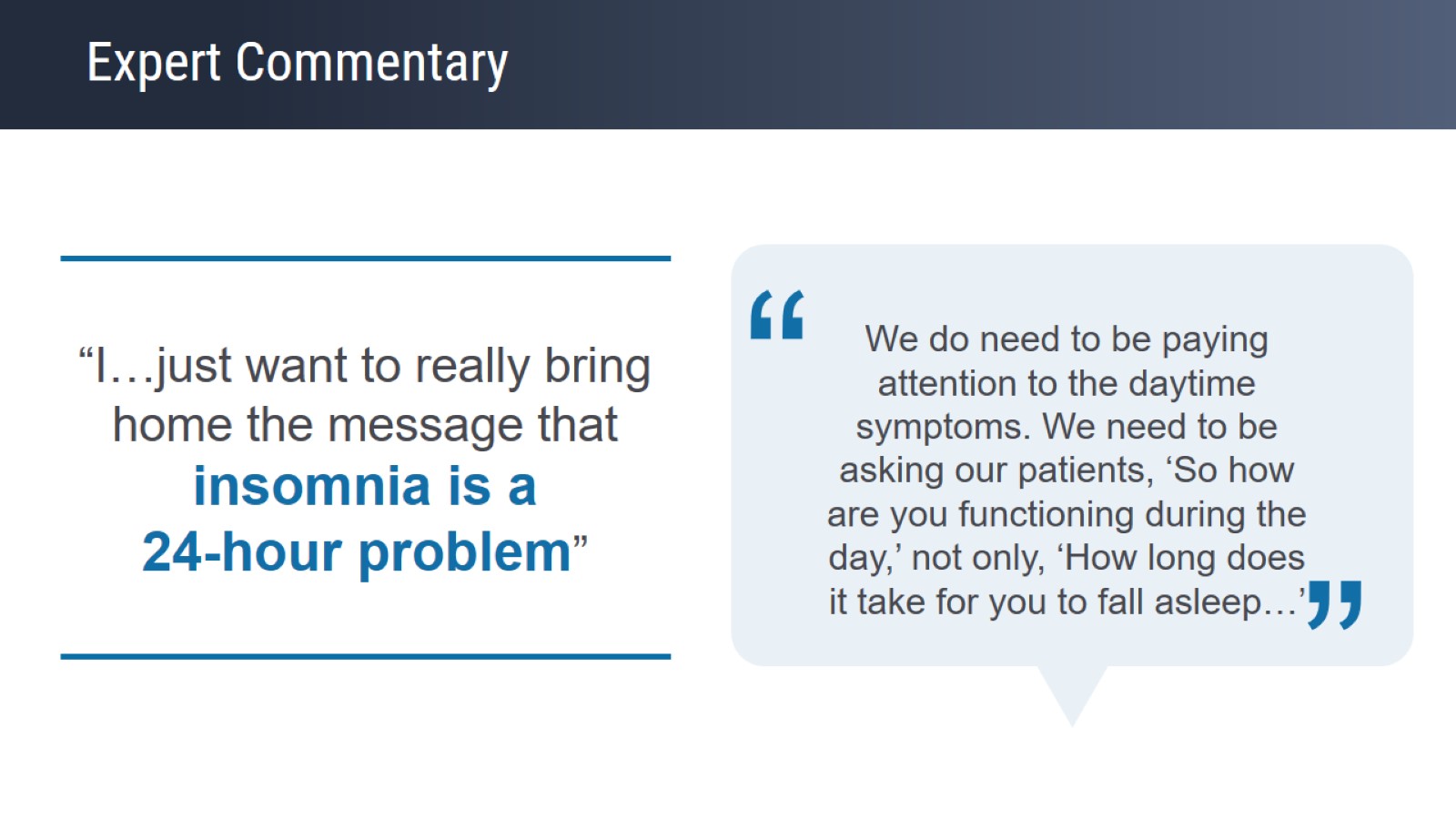 Expert Commentary
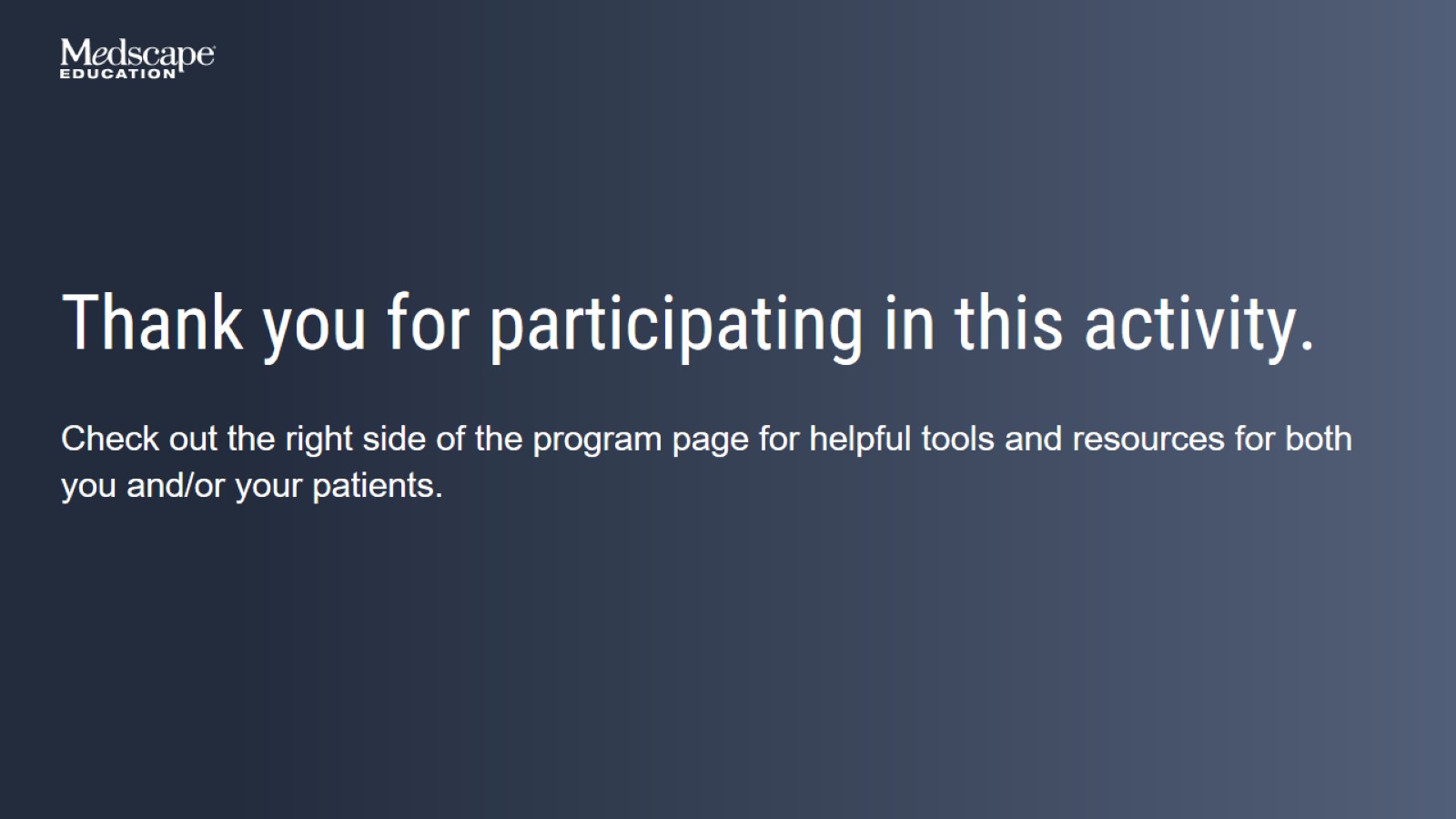